Death of a Salesman in production (1949--2015)
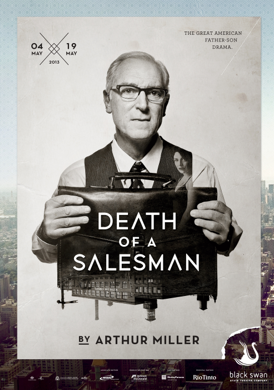 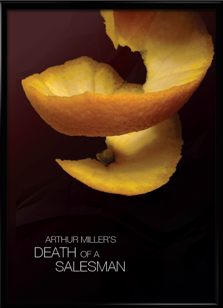 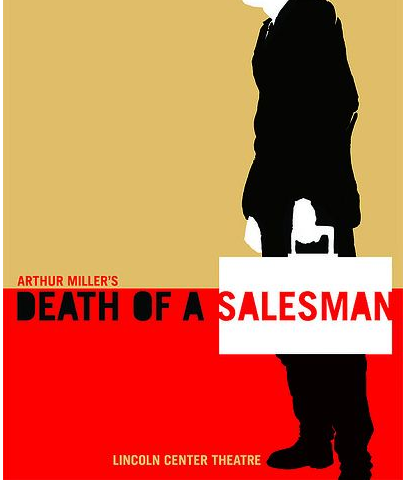 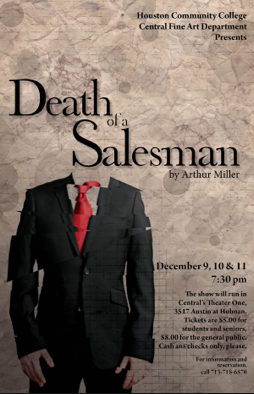 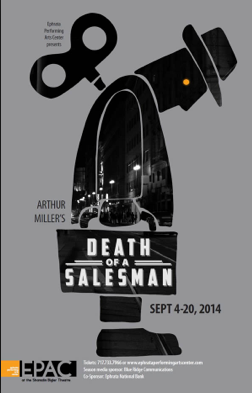 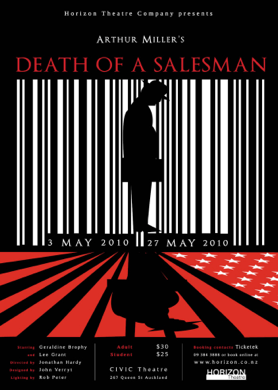 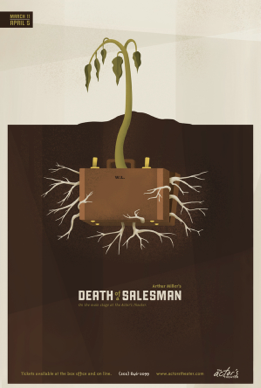 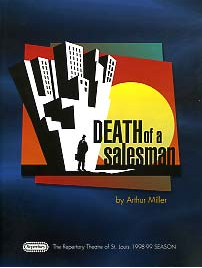 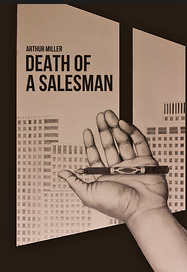 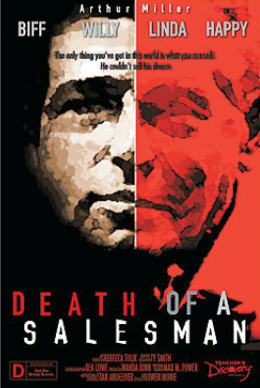 1949 Broadway Premier with Lee J. Cobb
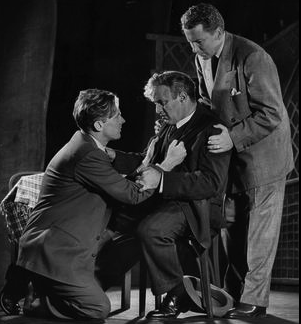 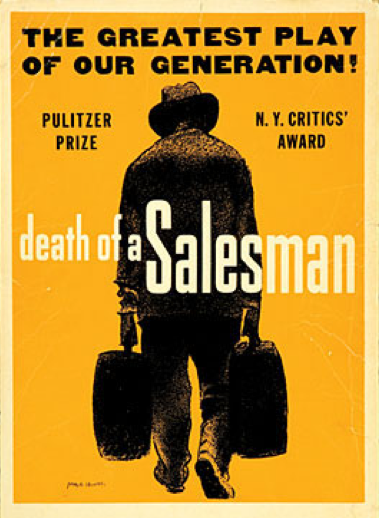 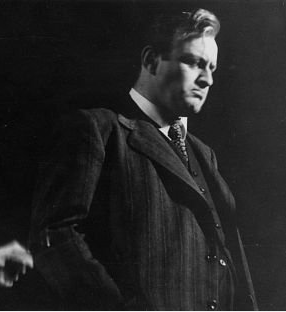 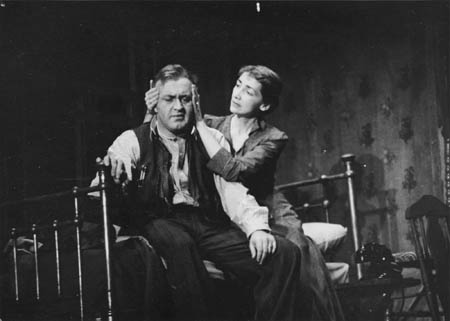 Dunnock (48)
Cobb (37)
Lee J. Cobb (54) 
in 1966 television
version:
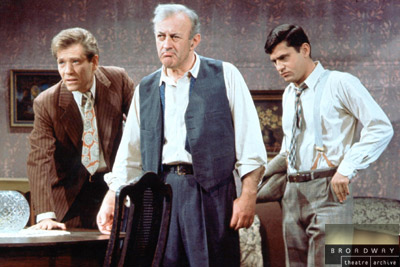 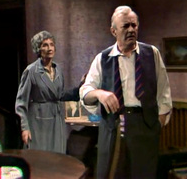 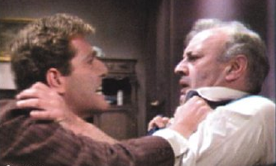 With: Mildred Dunnock (65)
	  George Segal (Biff)
	  James Farentino (Happy)
	  and Gene Wilder (Bernard)
After Cobb:
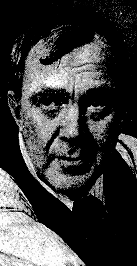 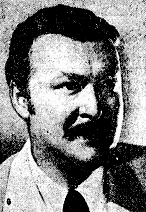 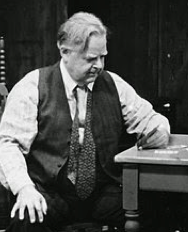 Albert Dekker (45)
May-Aug. 1950
Gene Lockhart (59)
Nov. 1949-April 1950)
Thomas Mitchell (58)
Sept.-Nov. 1950
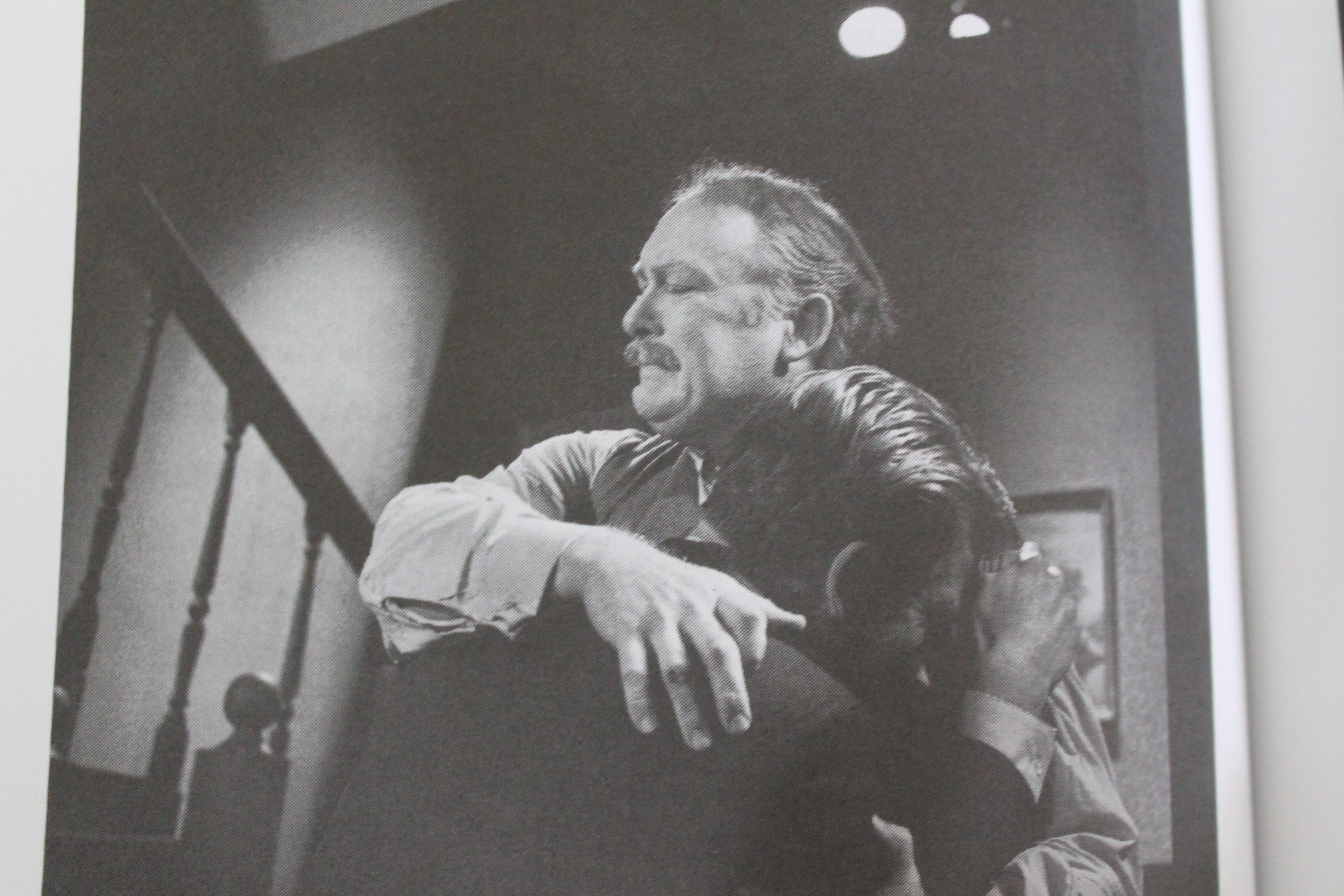 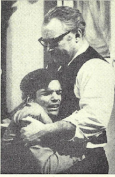 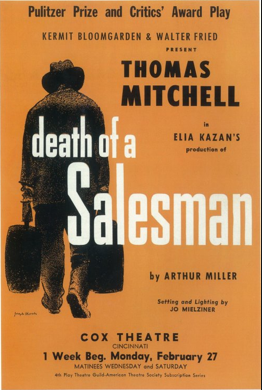 Rod Steiger (40) 1966
Dekker (53) in 1958 CBC version
Paul Muni (53): London Premier 1949
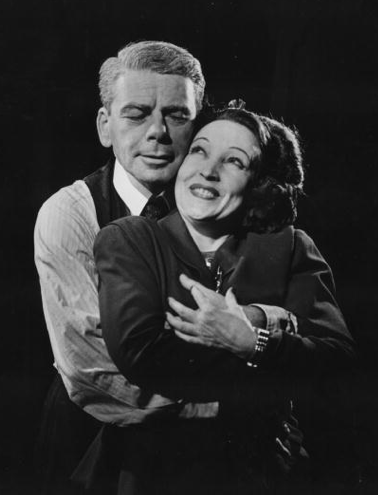 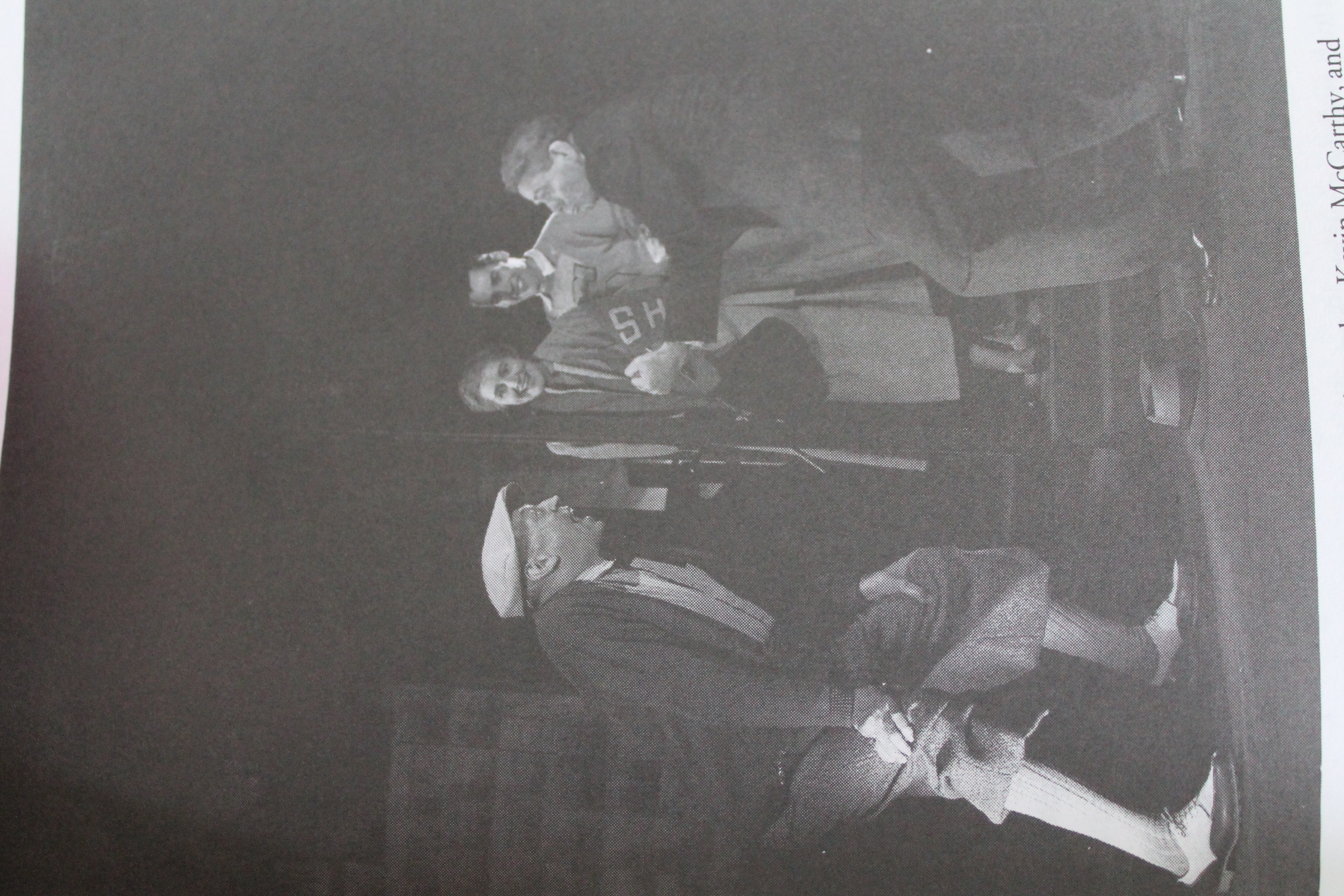 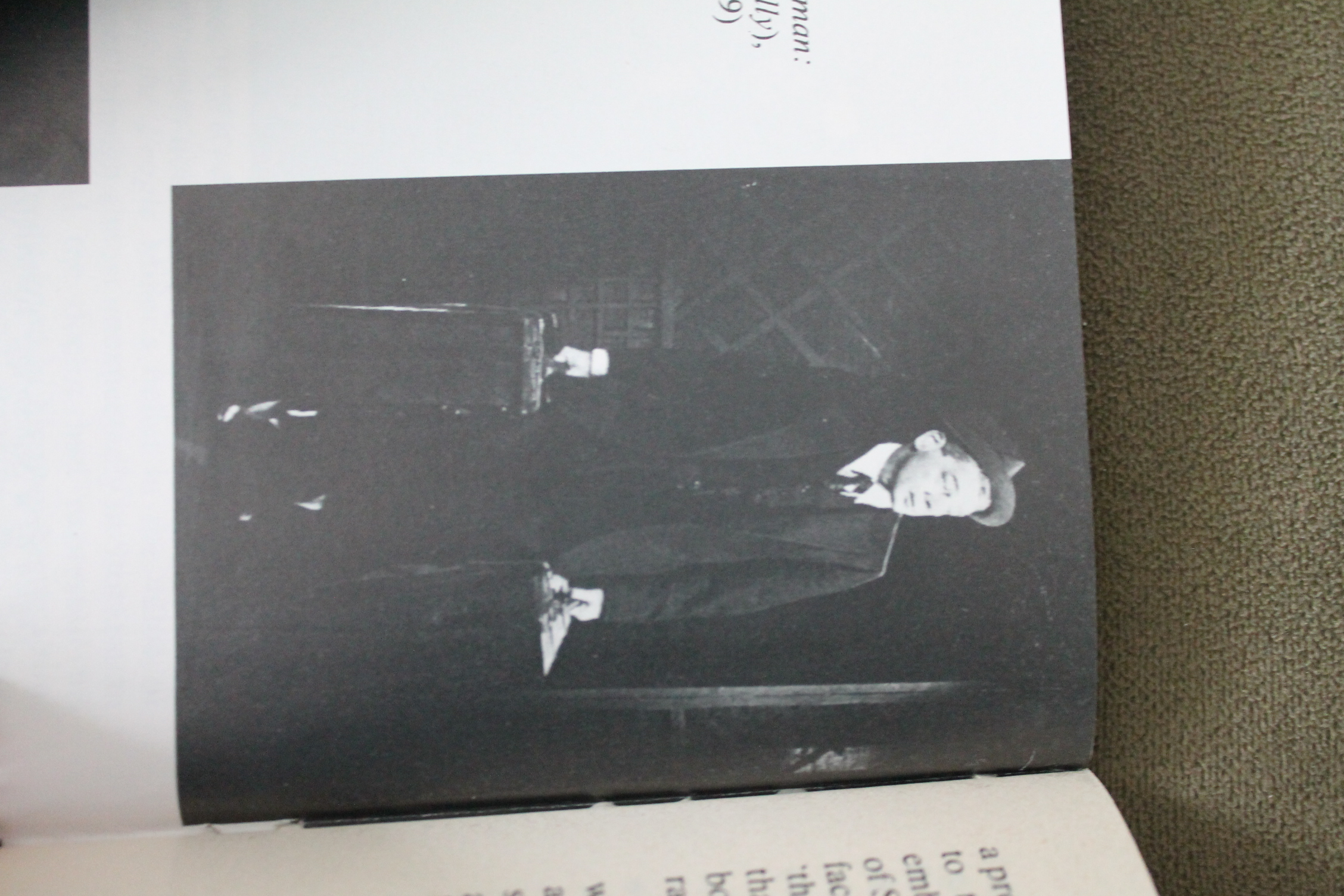 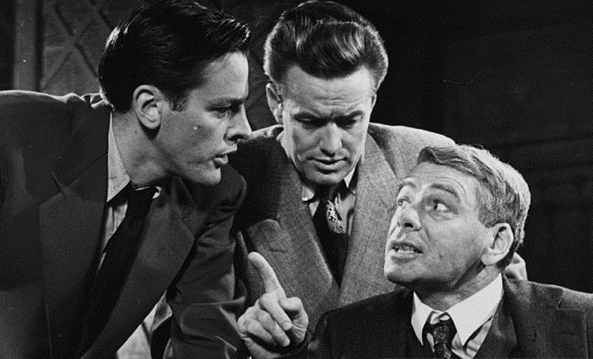 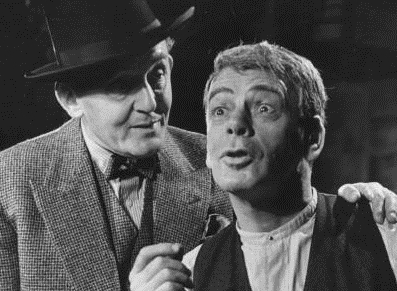 1951 film: screenplay by Stanley Roberts
Directed by Laslo Benedek
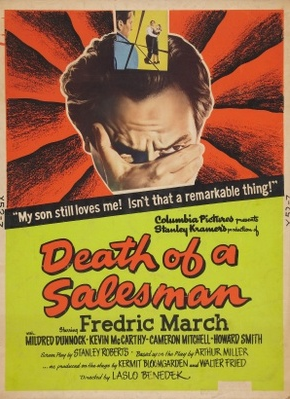 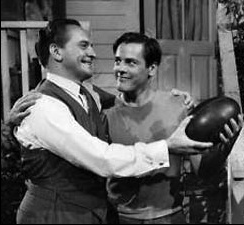 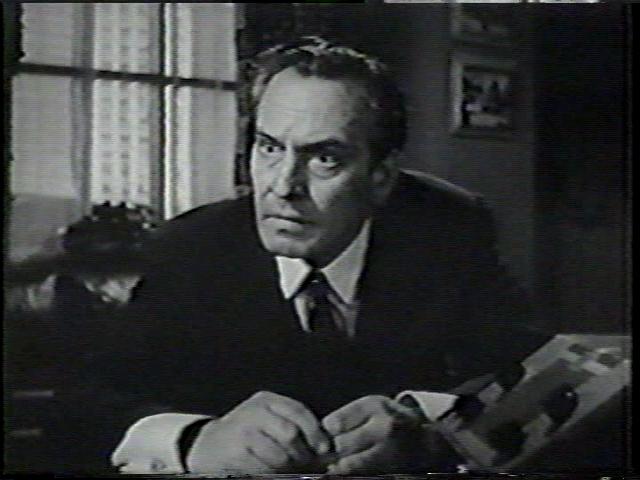 Fredric 
March
(53)
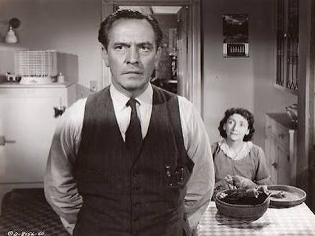 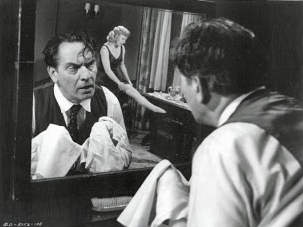 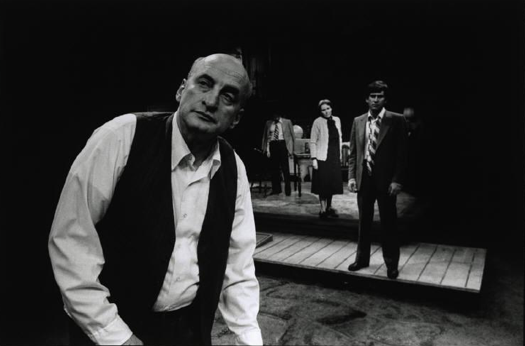 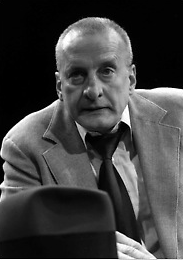 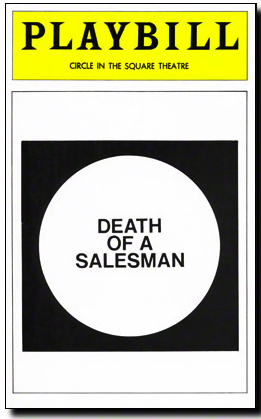 George C. Scott (47) Circle-in-the Square 1975
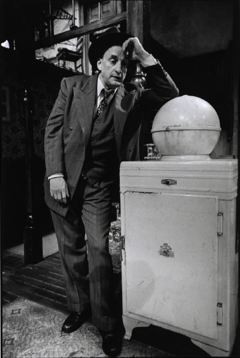 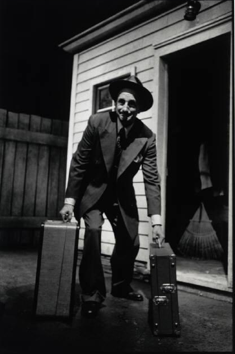 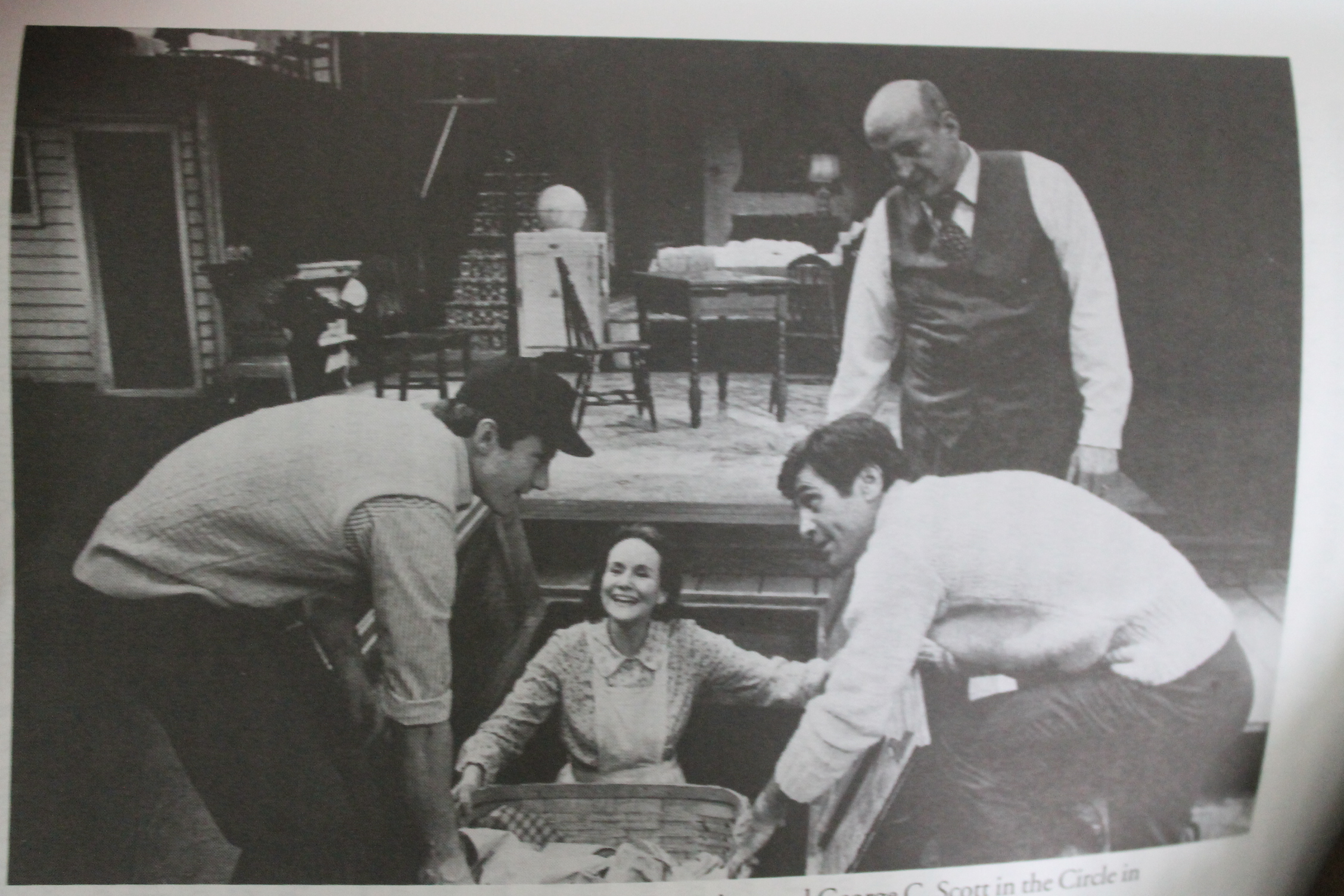 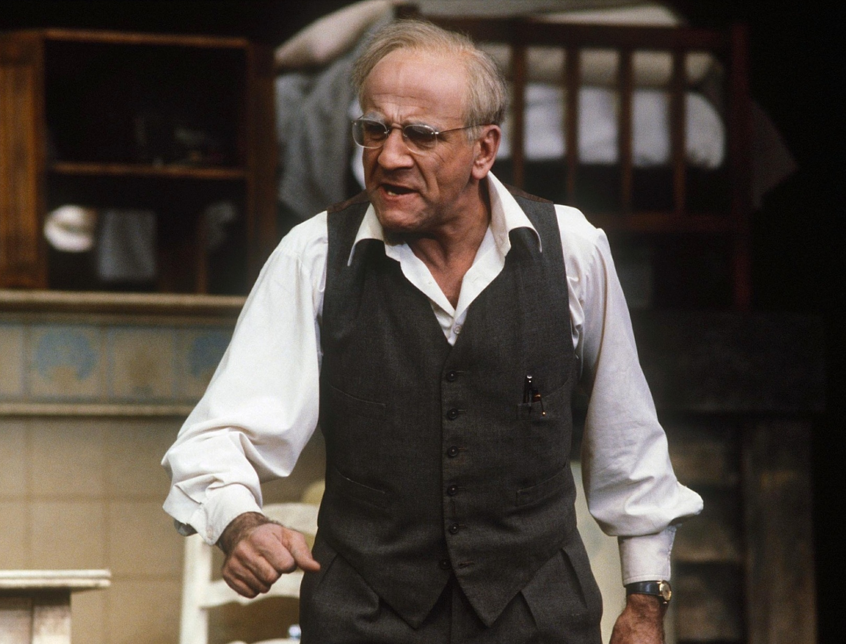 Warren Mitchell (53)
National Theatre, 
London 1979
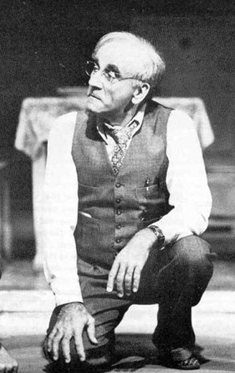 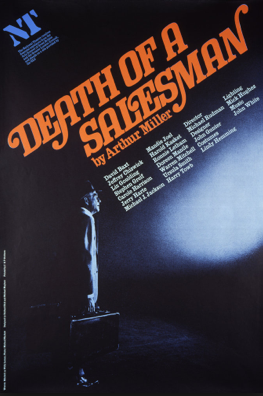 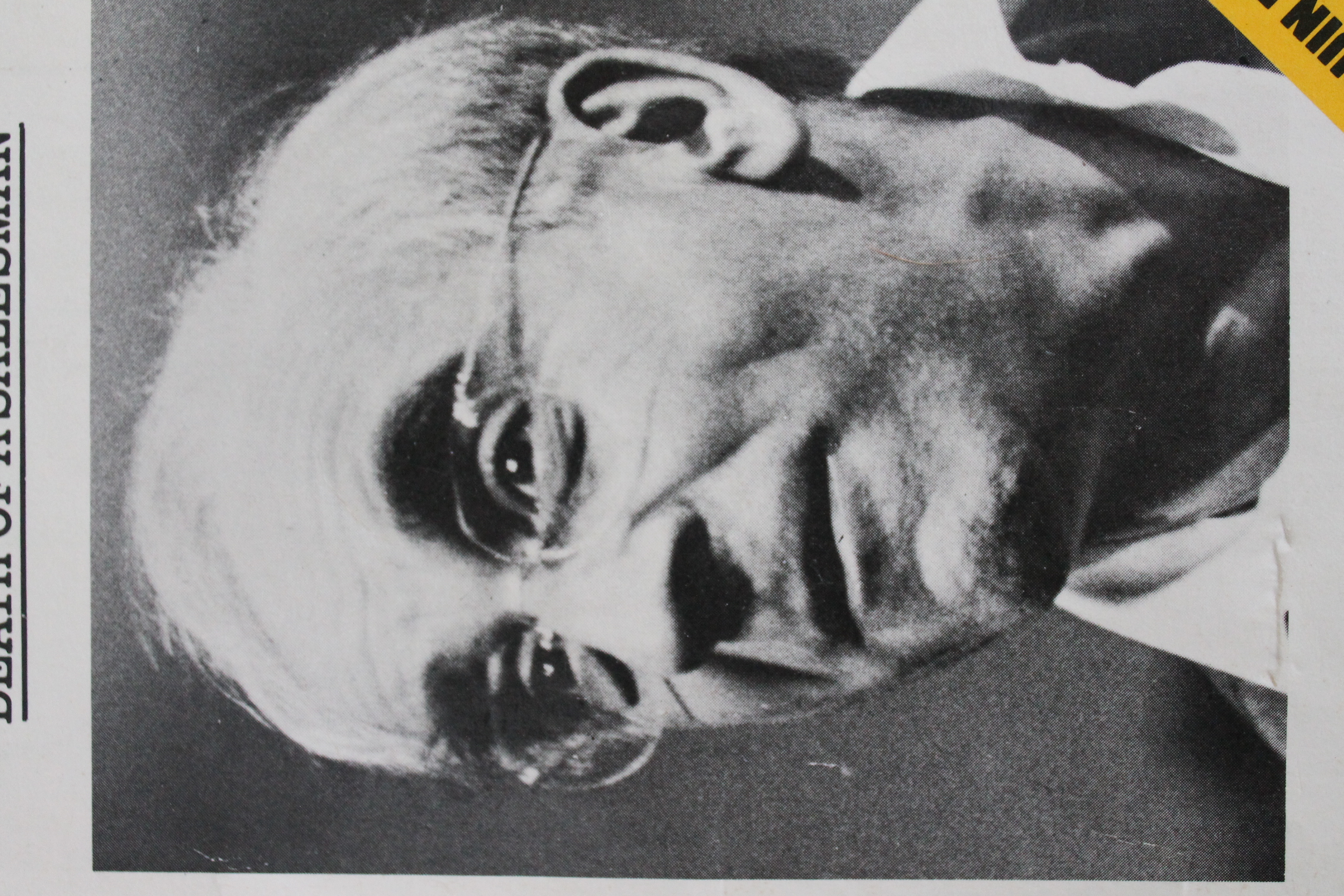 Mitchell (70): 
1996  television
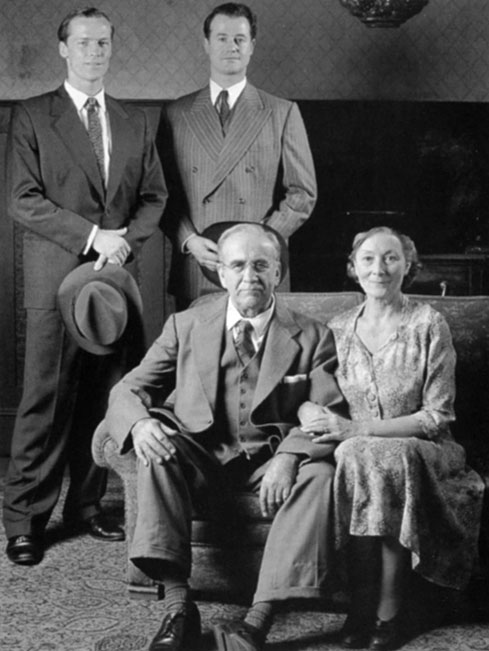 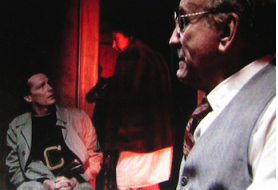 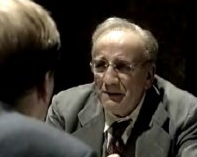 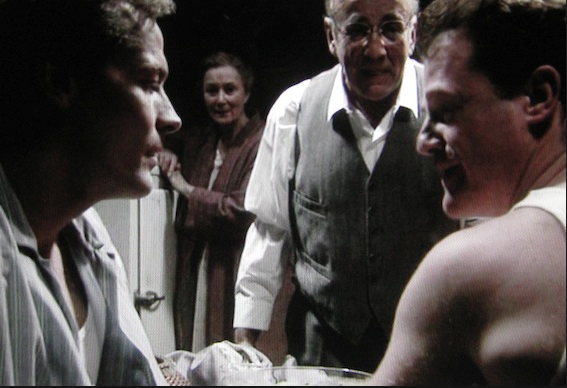 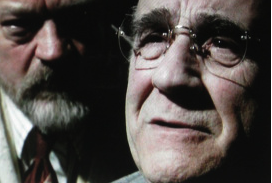 Dustin Hoffman (46)
Broadway 1984:
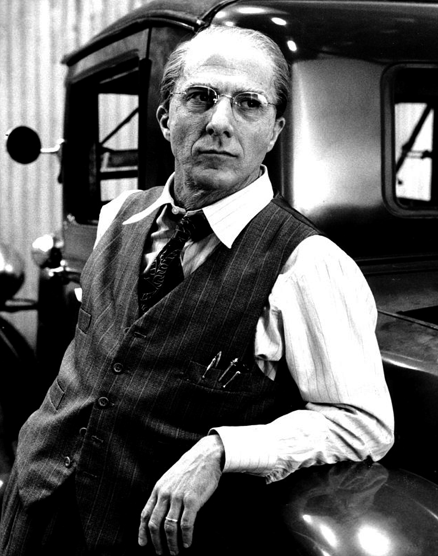 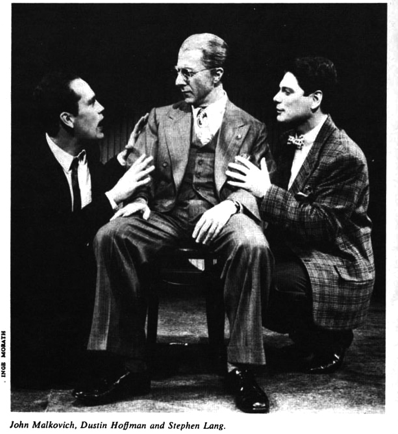 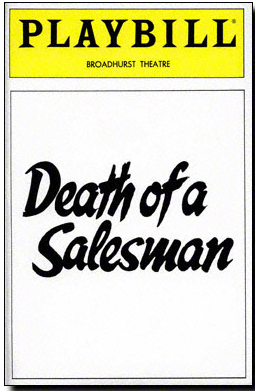 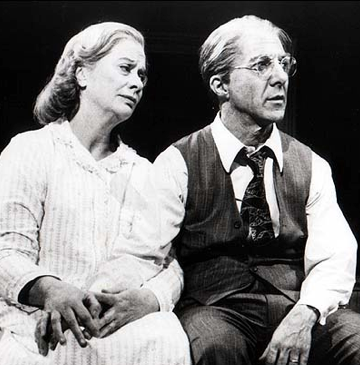 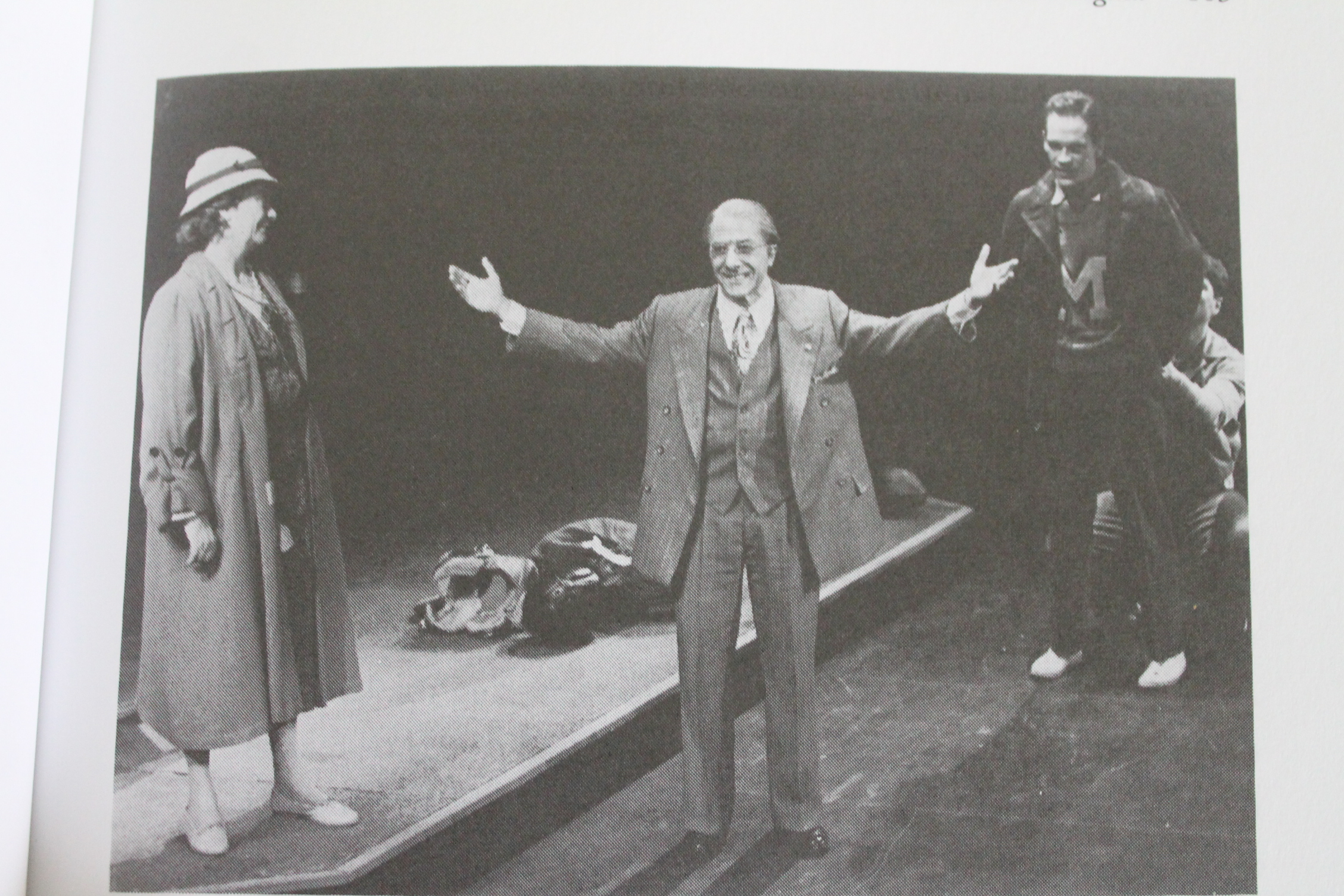 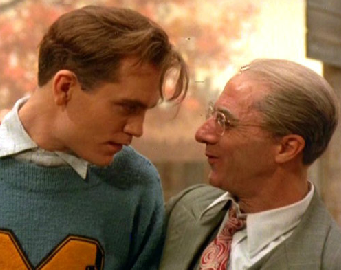 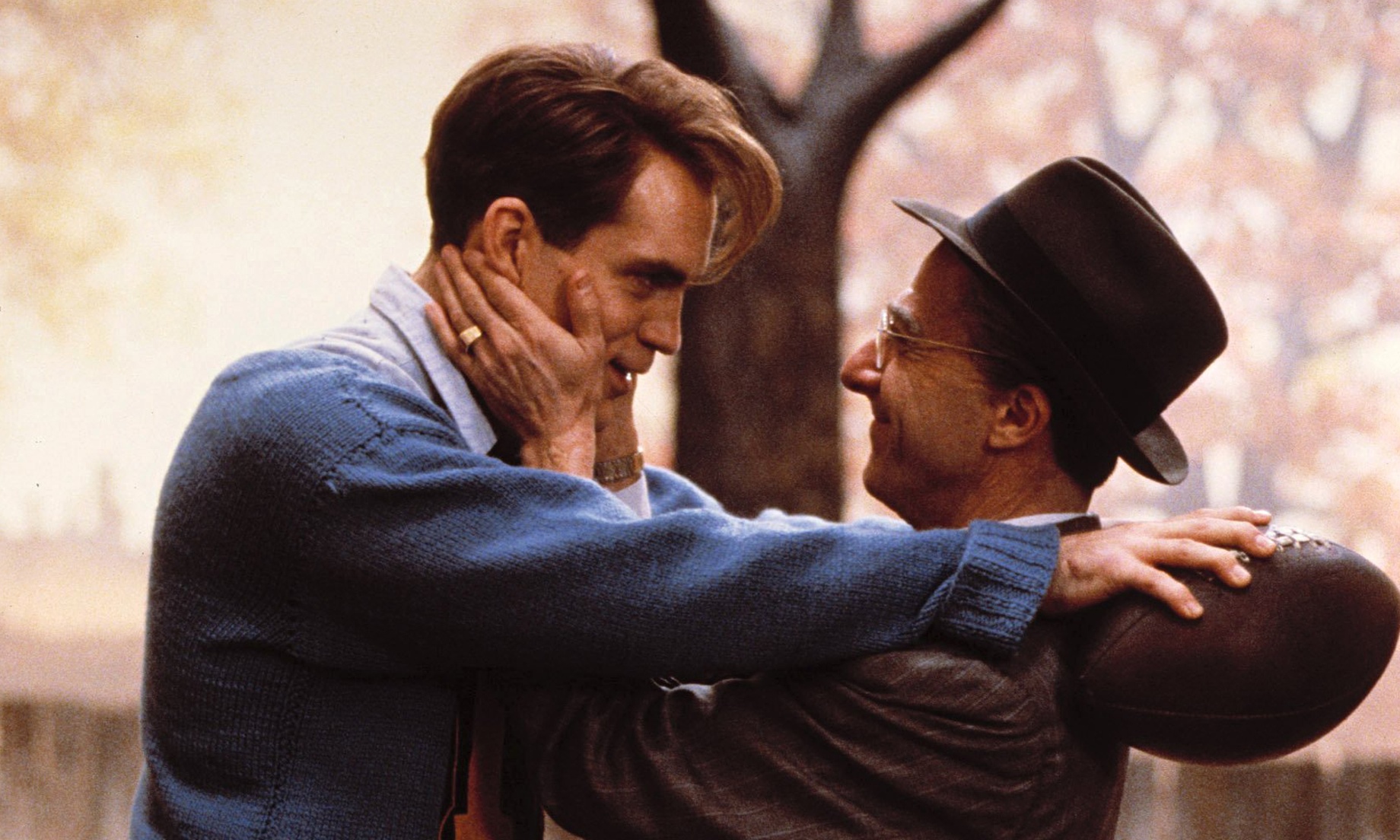 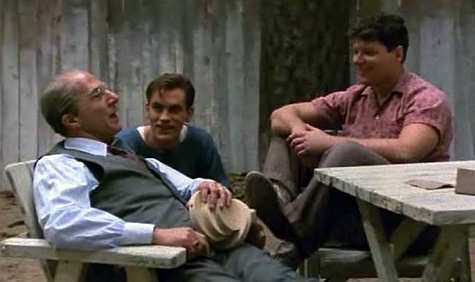 1985 CBS
television
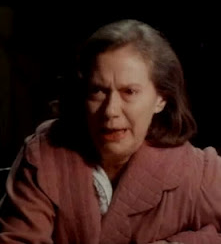 Hal Holbrook (70)
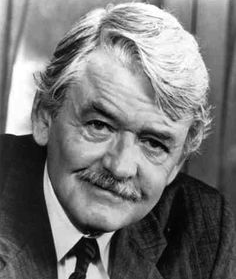 7 city tour in 1996
With Elizabeth Franz as Linda
Brian Dennehy (60) 
Broadway 1999
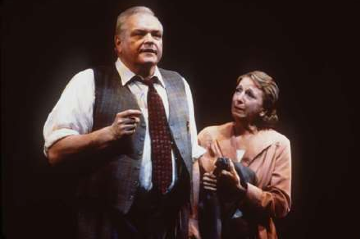 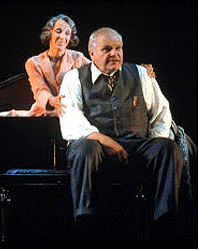 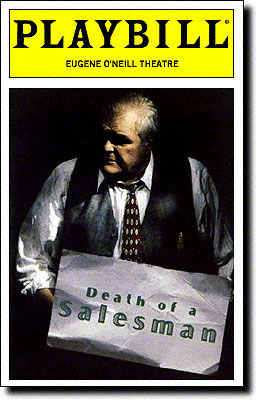 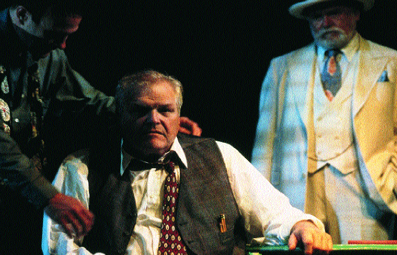 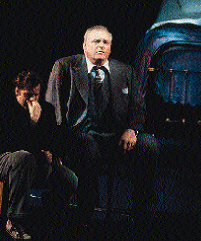 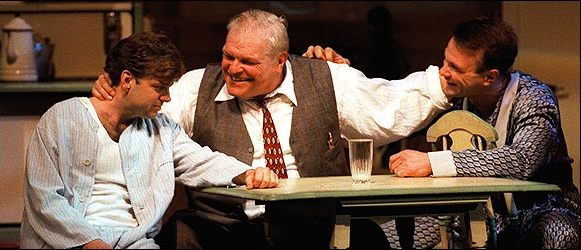 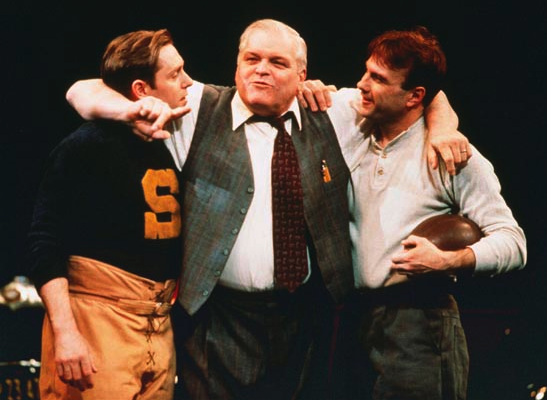 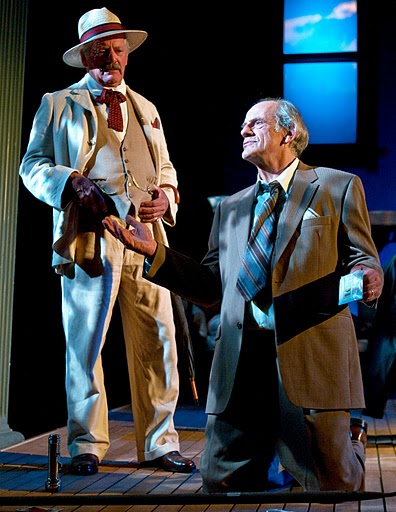 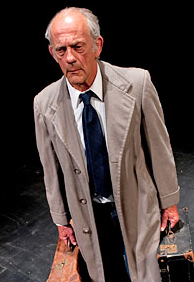 Christopher Lloyd (72)
Weston Playhouse 2010
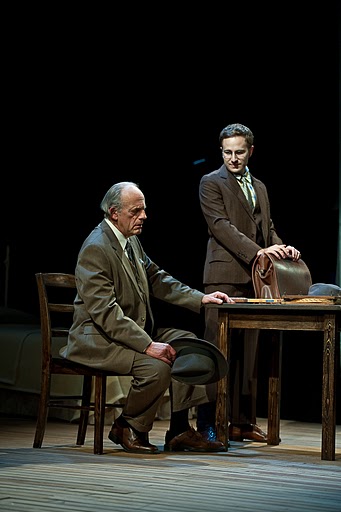 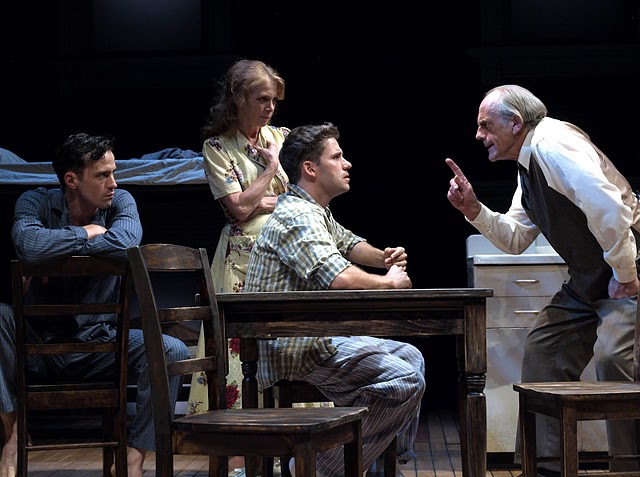 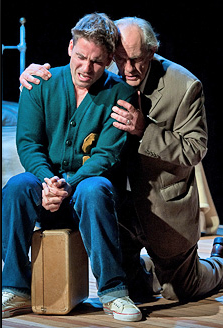 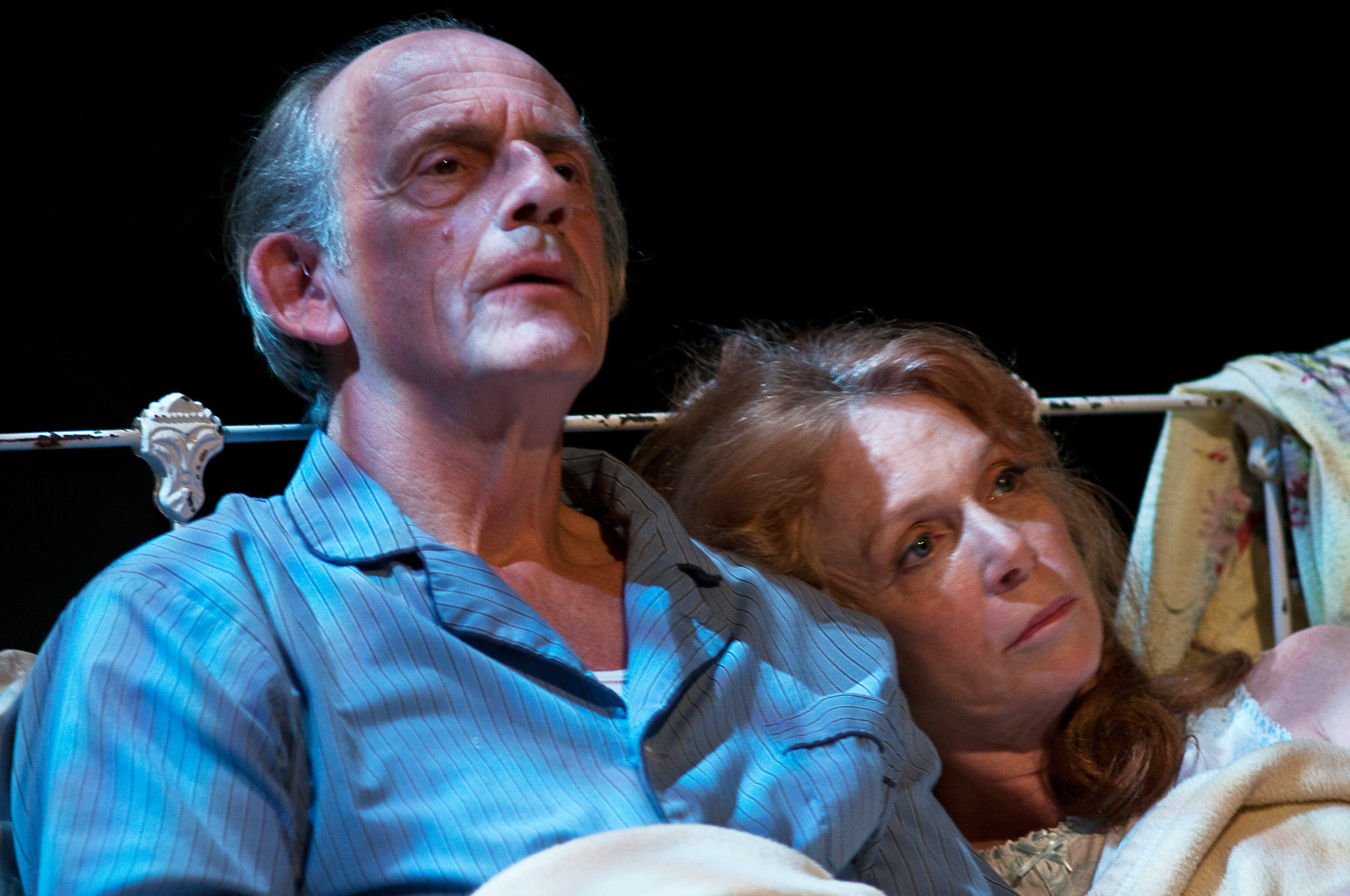 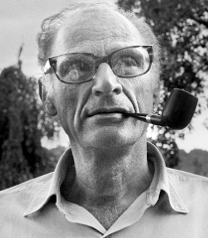 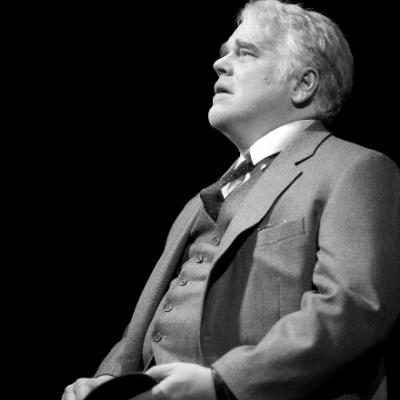 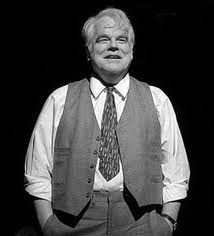 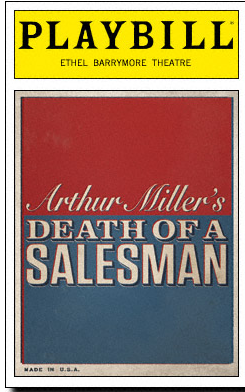 Philip Seymour Hoffman (44)  Broadway 2012
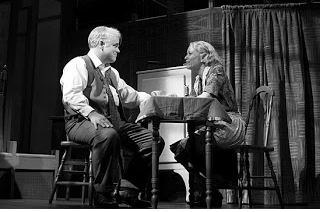 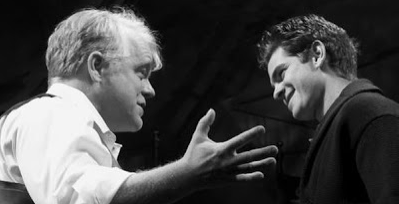 N.B. how often he is sitting!
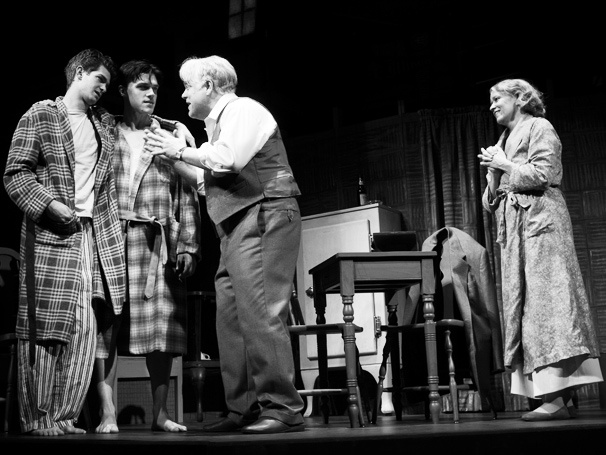 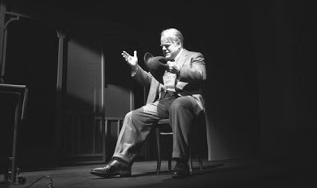 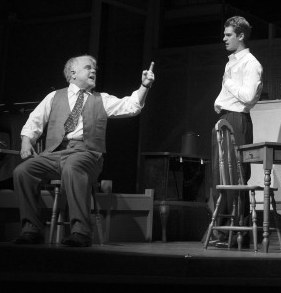 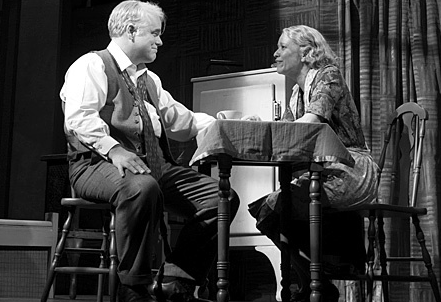 All
B/W
photos
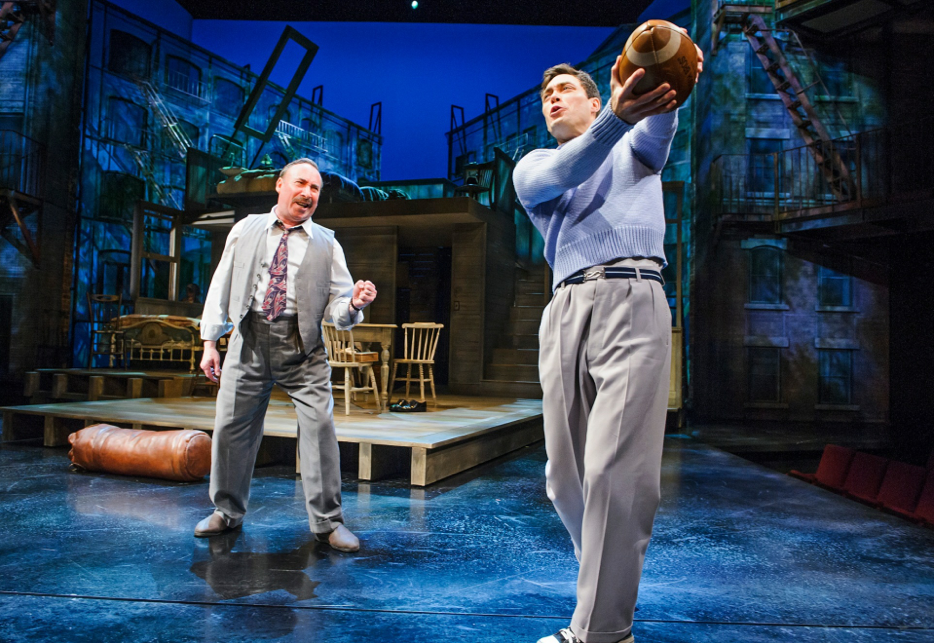 Harriet Walters as Linda
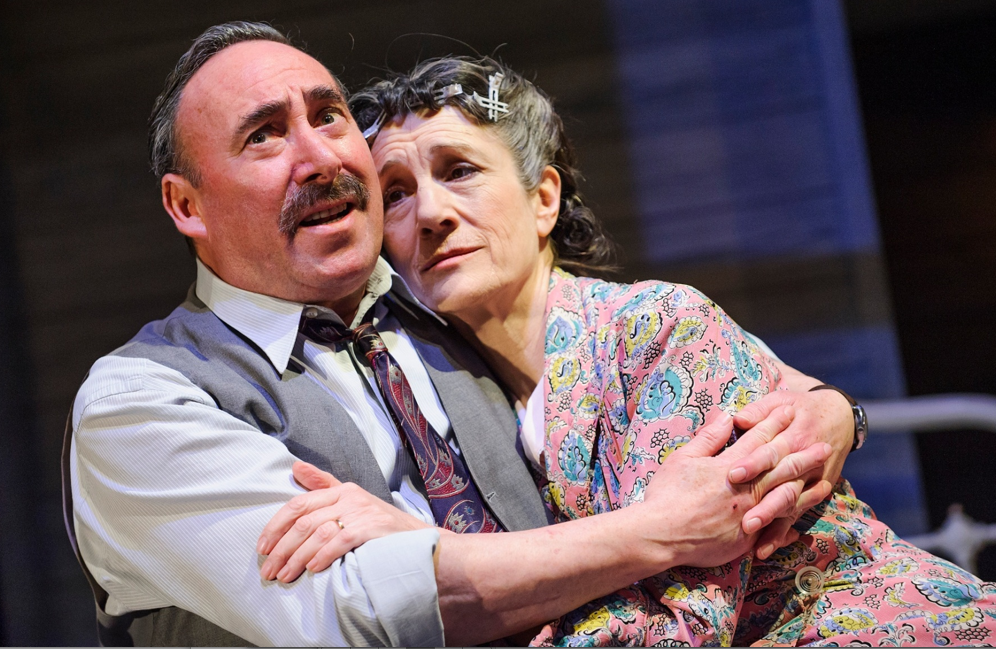 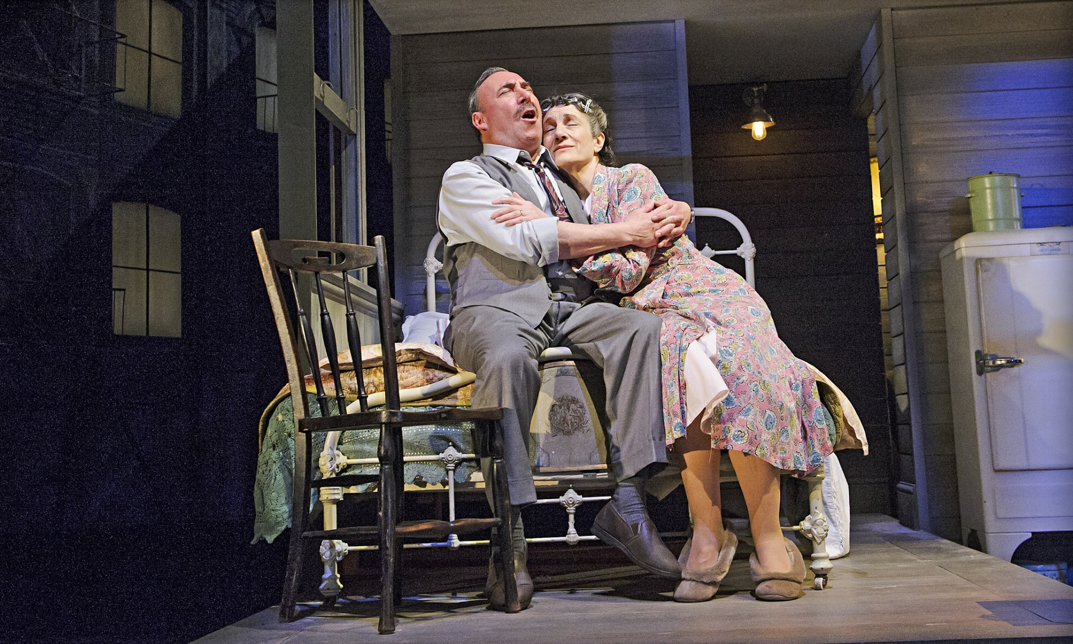 Royal 
Shakespeare 
Company
2015 
with Antony Sher
All Black casts:
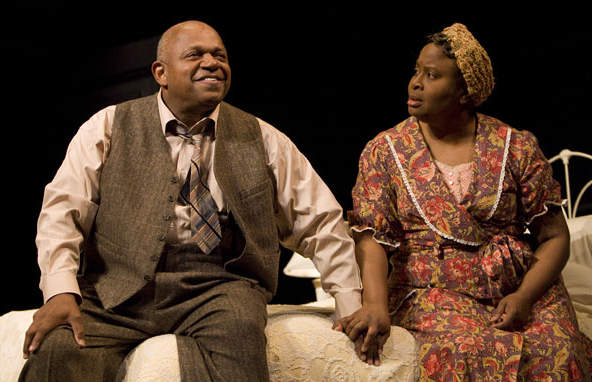 Richard Ward
 1972
Center Stage 
Baltimore
Charles S. Dutton
2009
Yale Rep
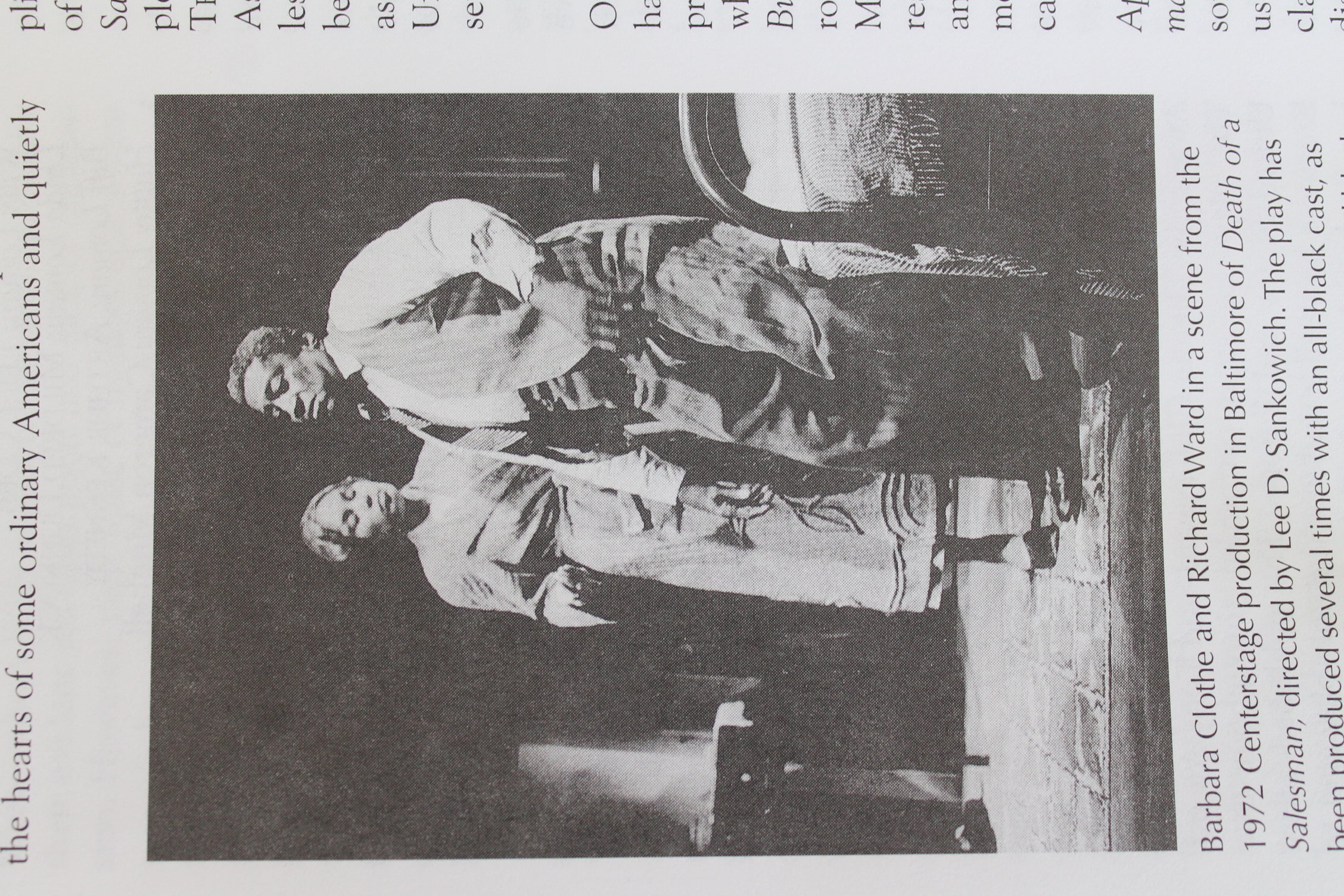 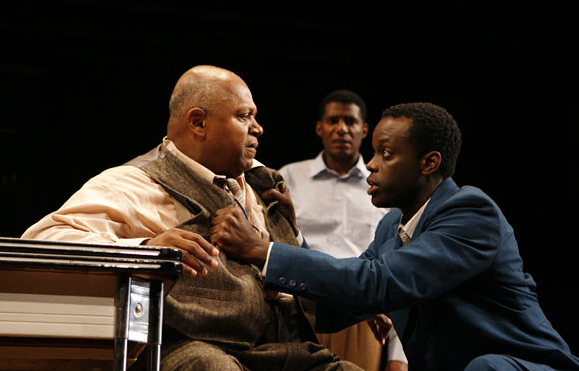 Charlie Robinson (2013)
Keith “Kash” Goins (2014)
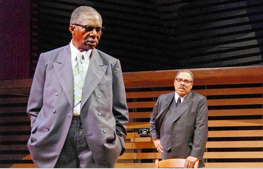 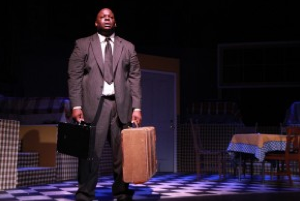 South Coast Repertory Theatre production 2013
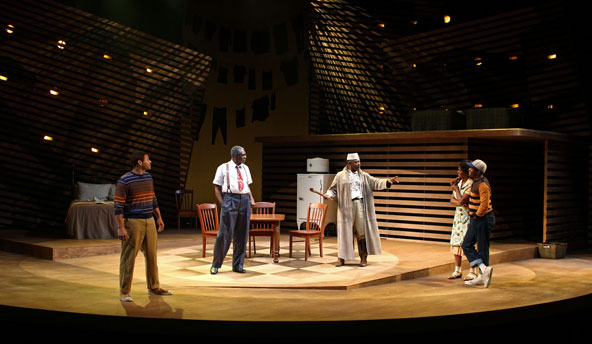 Salesman in Beijing 1983
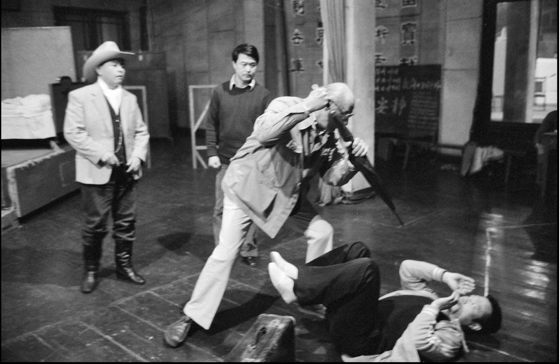 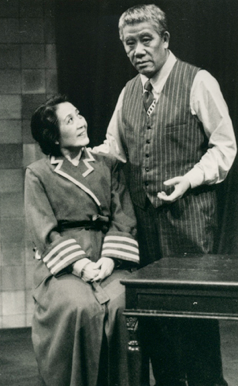 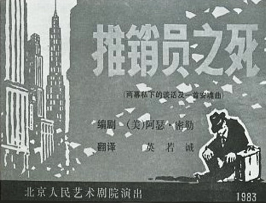 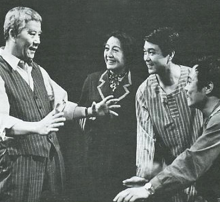 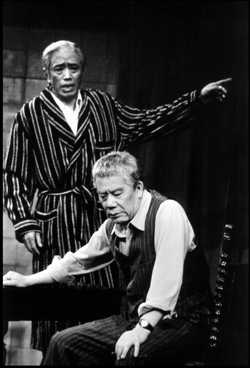 Ying
Roucheng 
as Willy
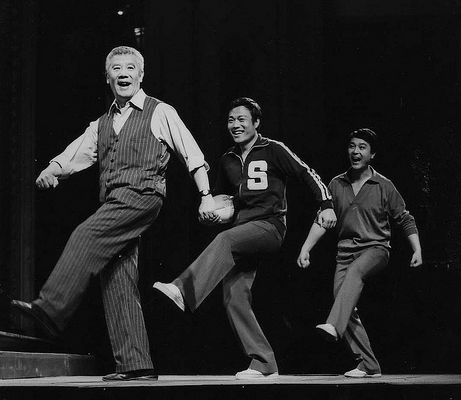 Other Asian productions: Korea, China, US
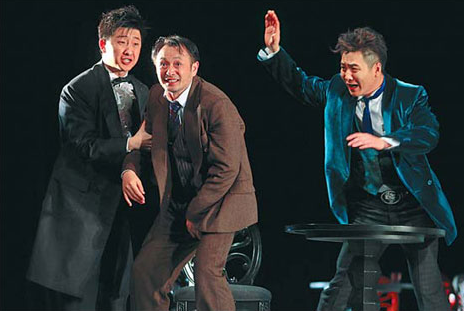 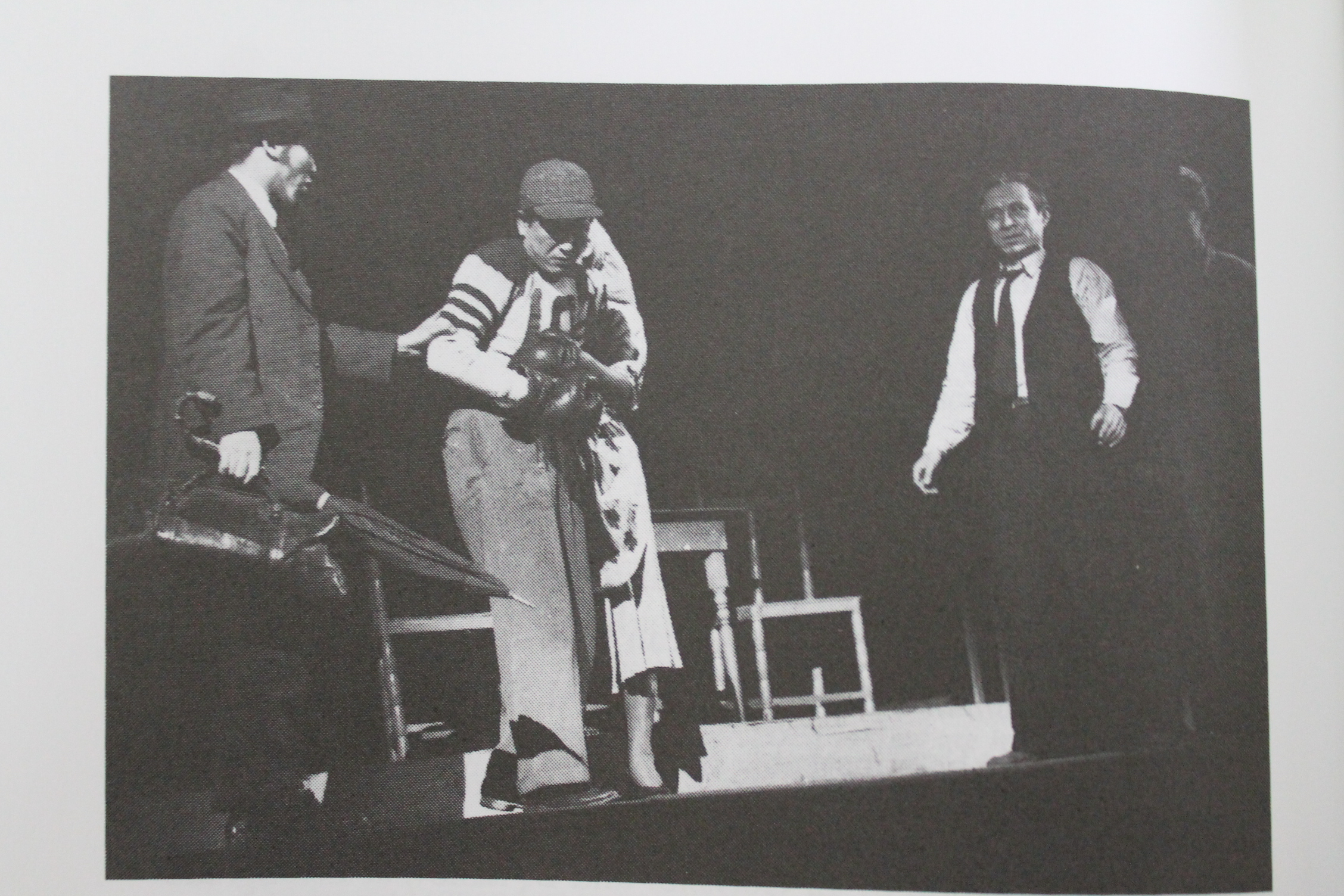 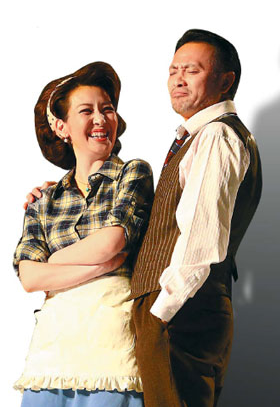 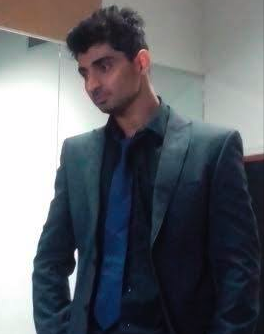 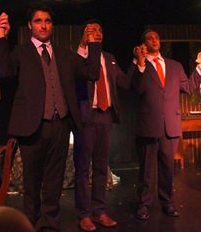 Ding Zhicheng
Vishaal Reddy
Always Love Lucy productions  (2014)
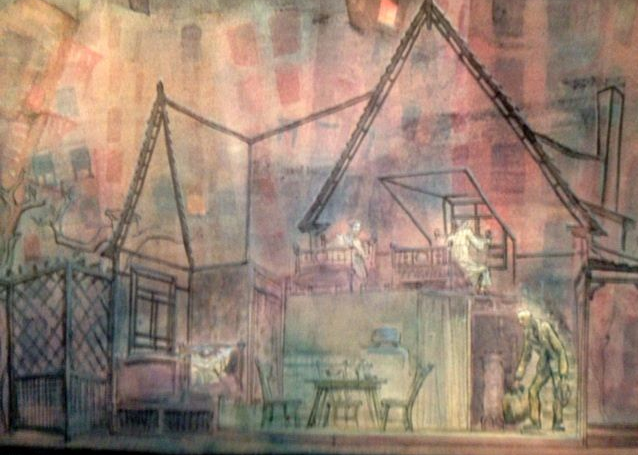 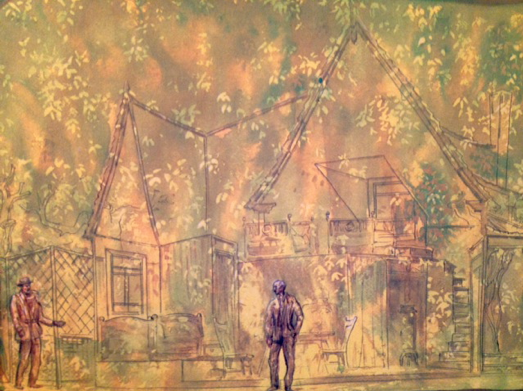 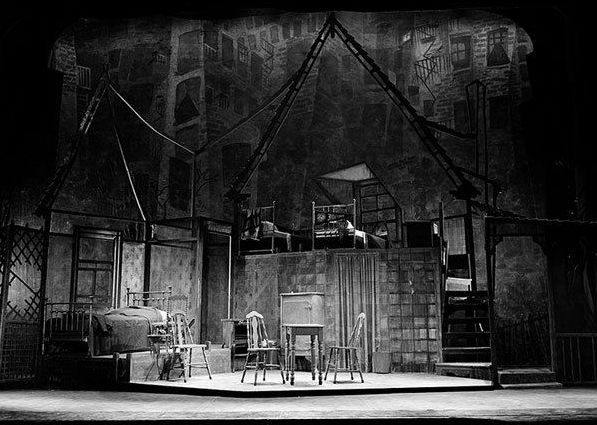 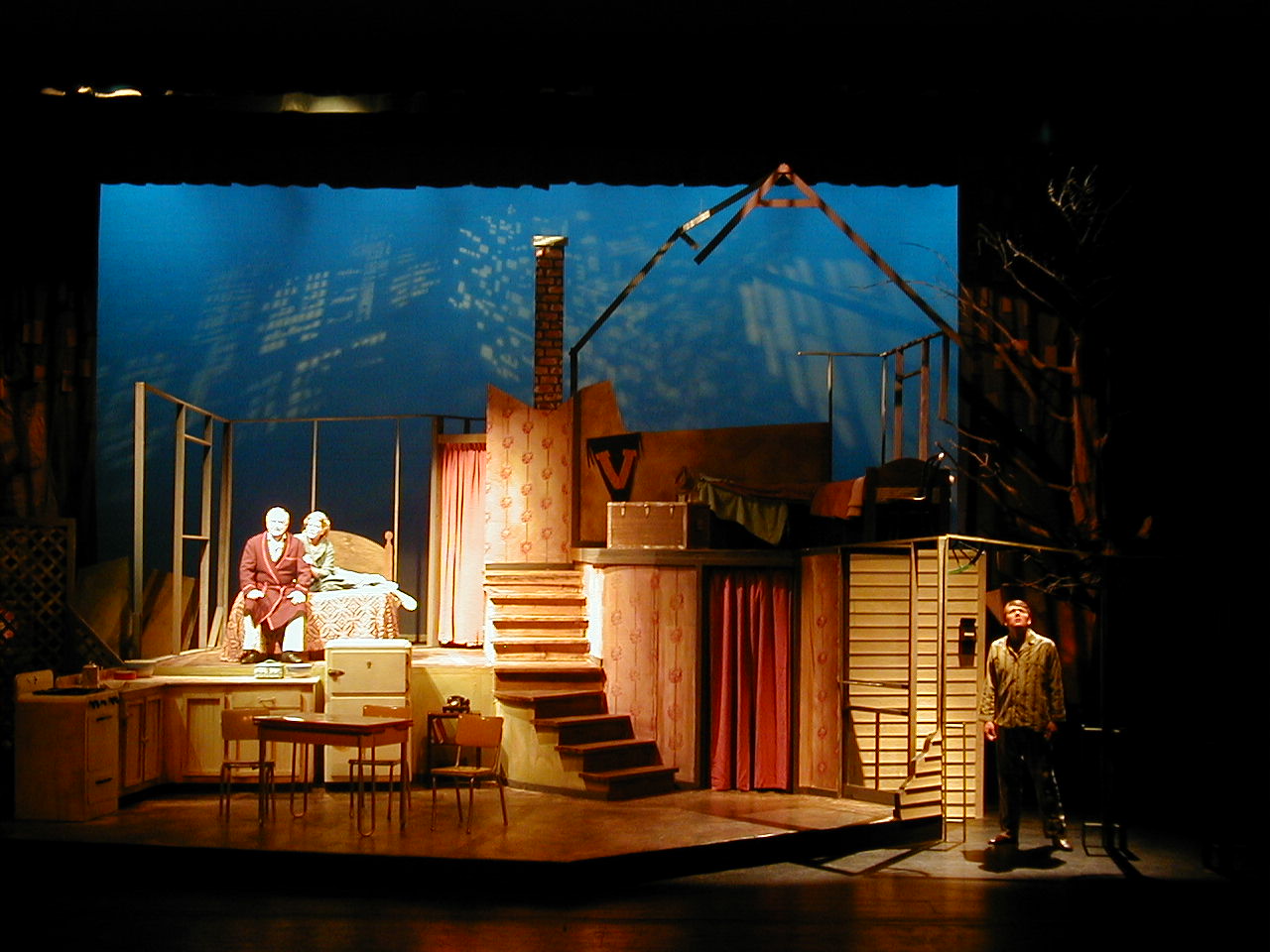 Mielziner inspired:
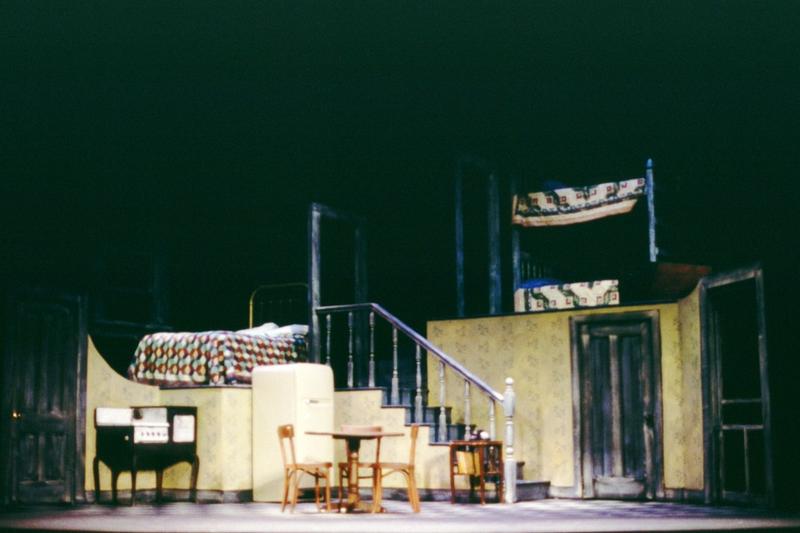 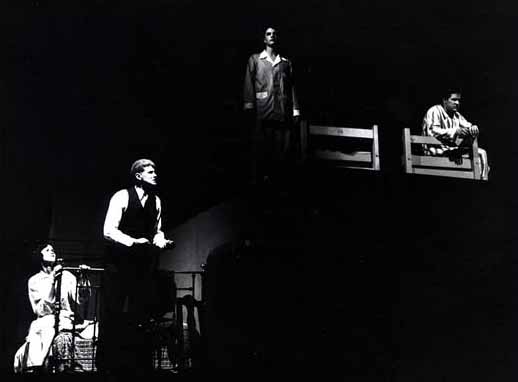 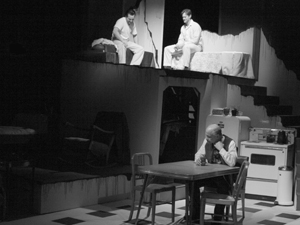 Eastern Illinois University 1965
Muddy Waters 2008
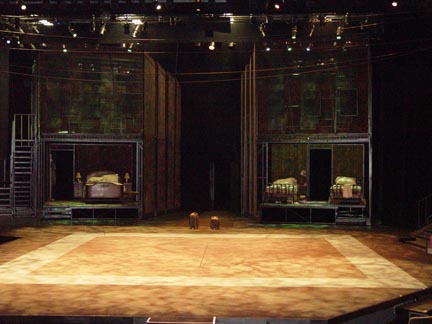 Guthrie Theatre has 
mounted 3 productions 
of Salesman
The first was in 1963 
with Hume Cronyn (52) 
and Jessica Tandy (54)
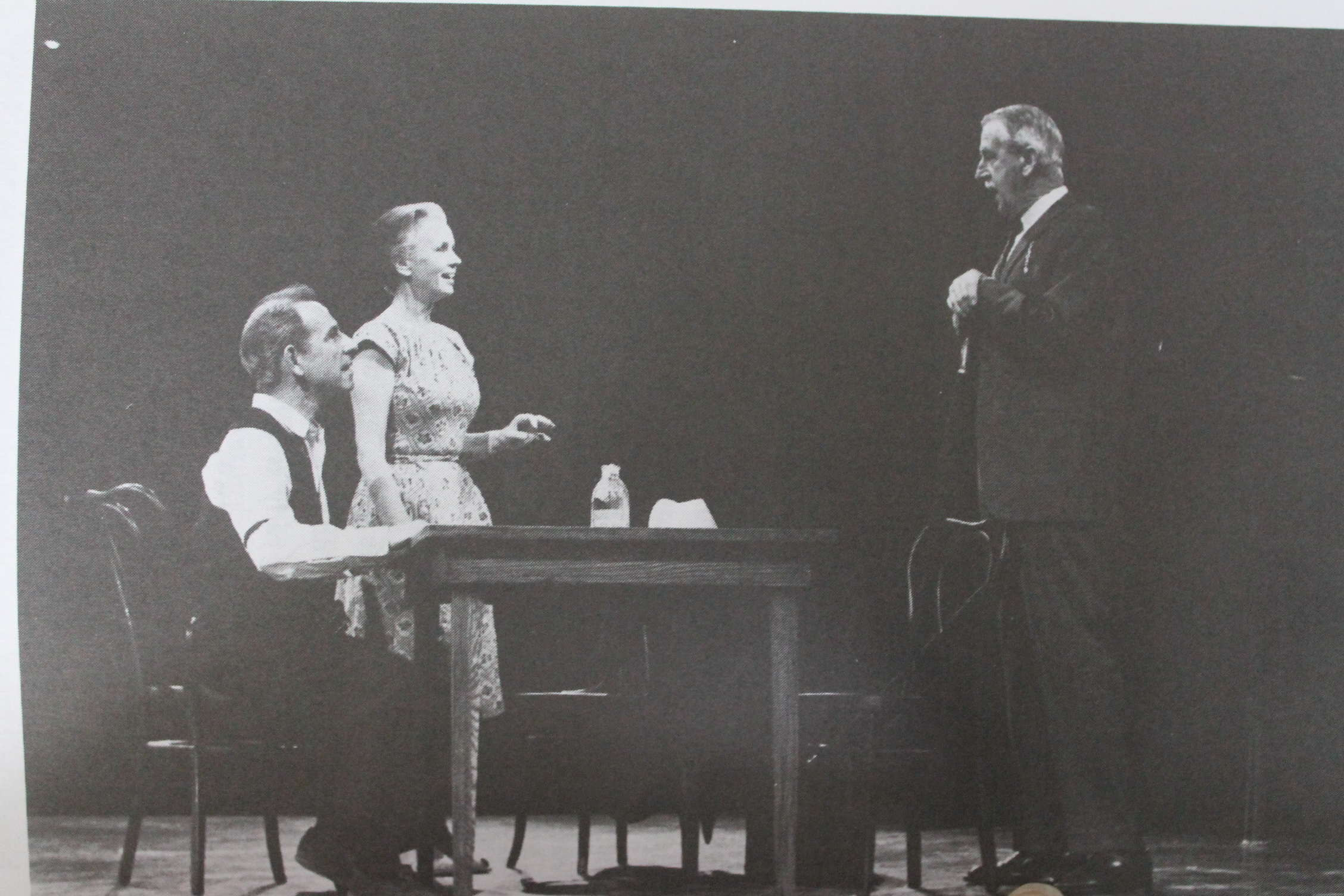 Guthrie’s 2004
Open stage design
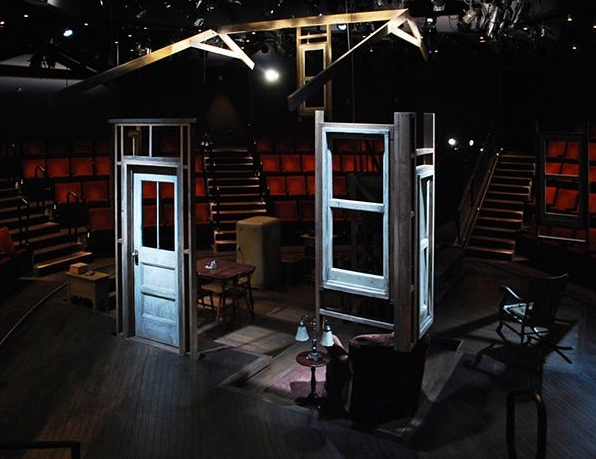 In the round:
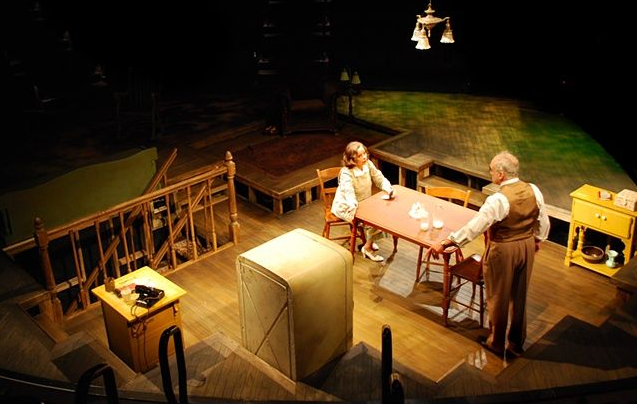 Skeletal framing:
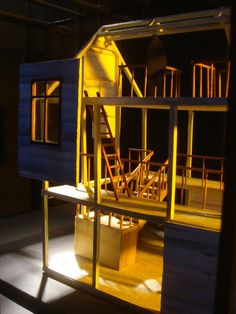 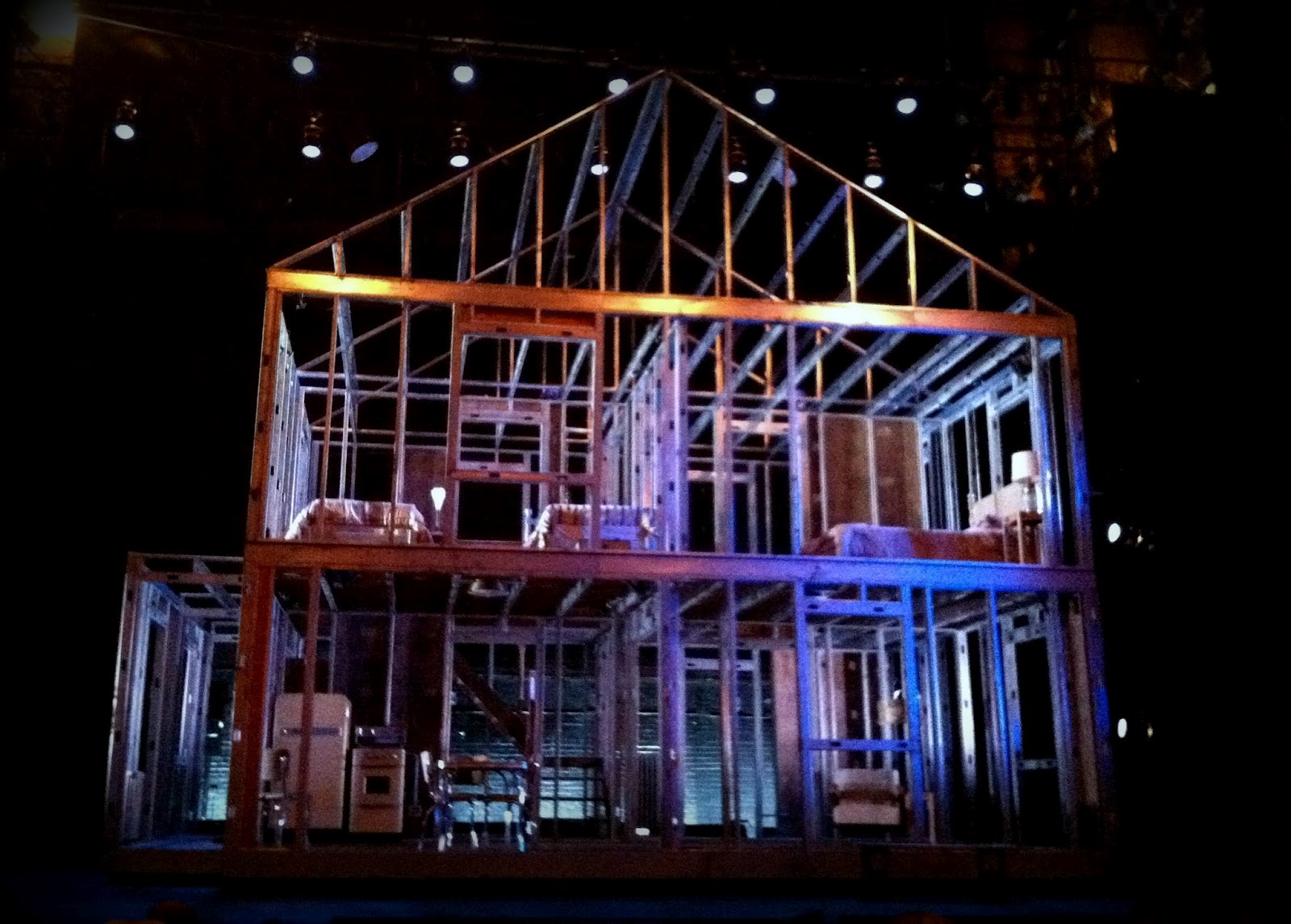 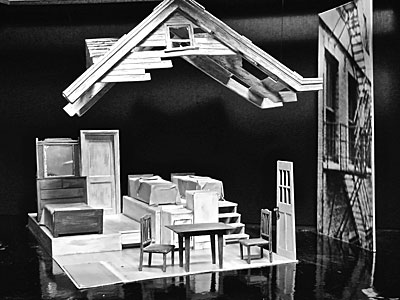 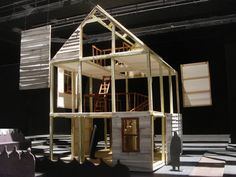 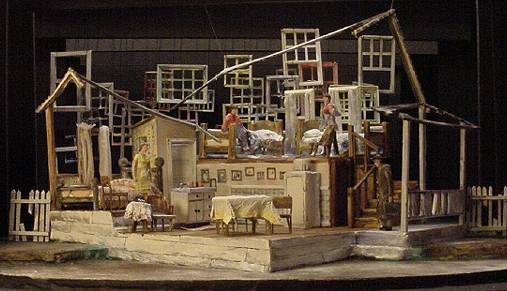 Using 
Frames!
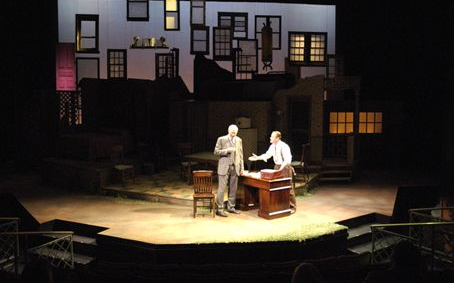 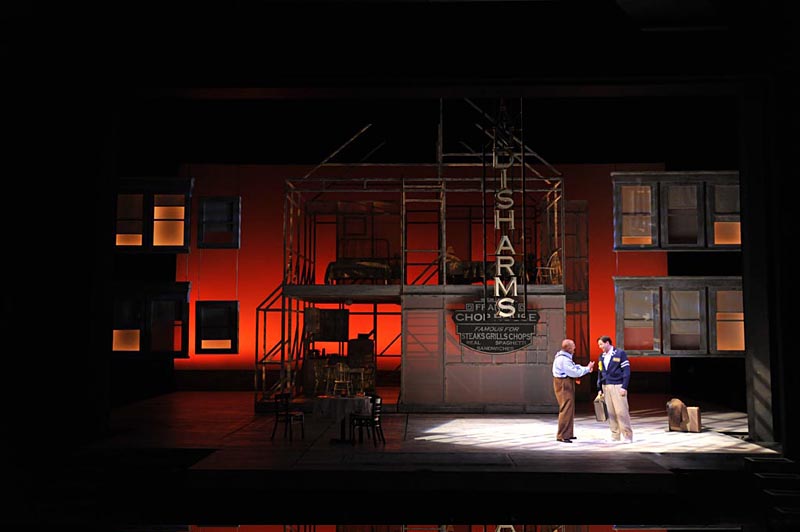 Minimal/Budget productions:
Left: Covina, CA and Always Love Lucy, NYC
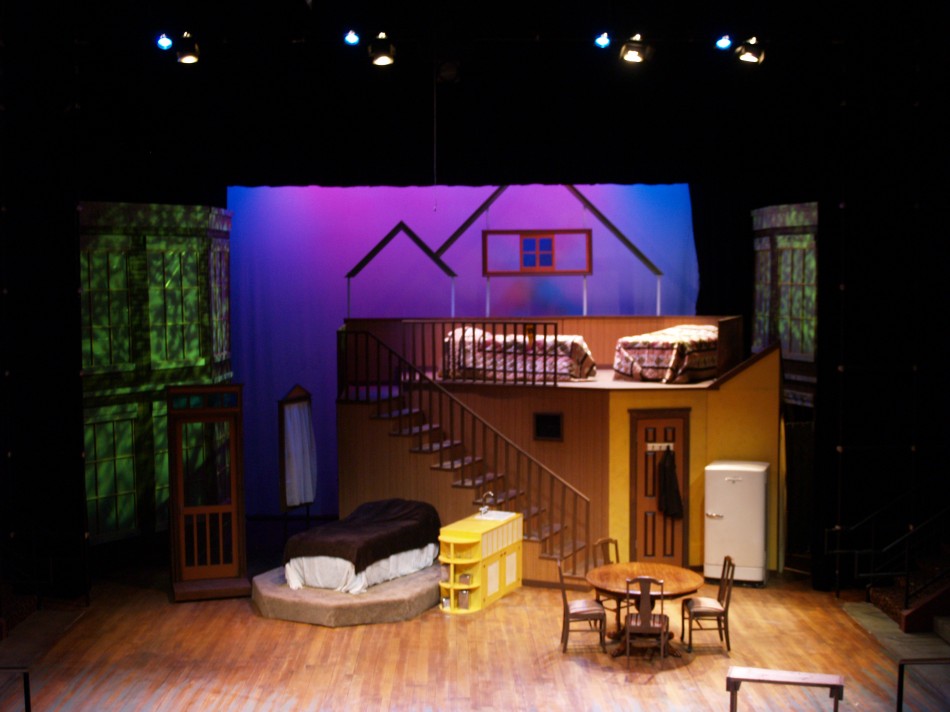 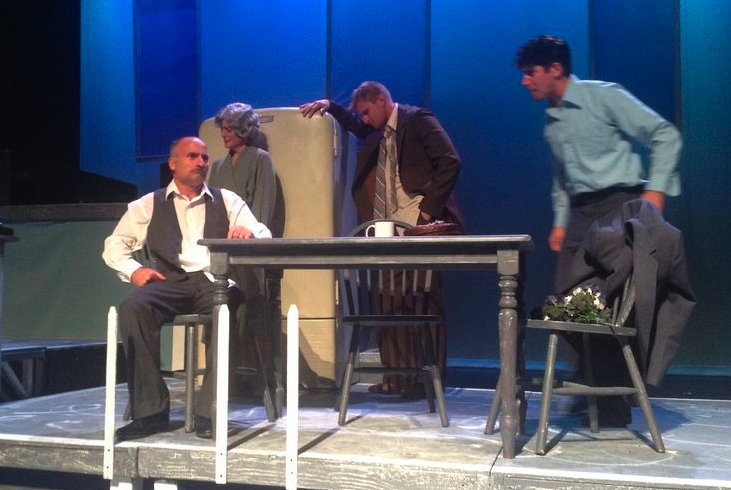 Right: Lyric Arts, MN, and Thunder River, CO
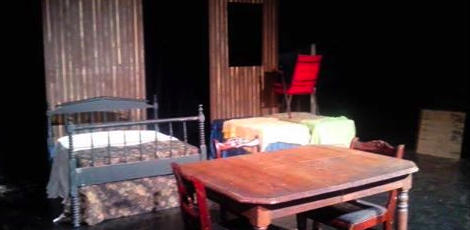 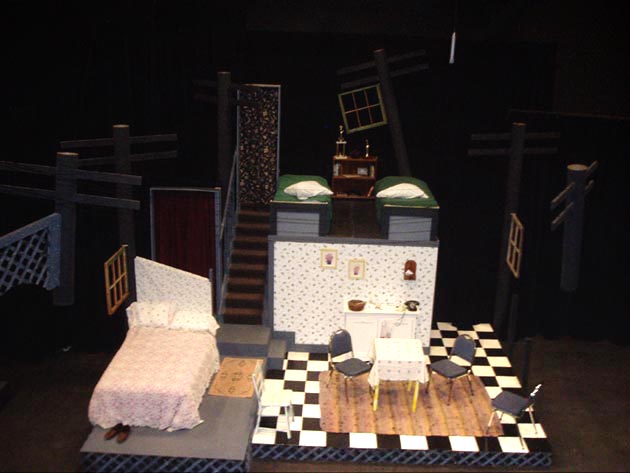 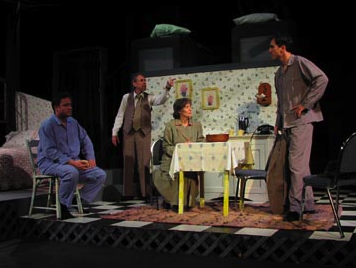 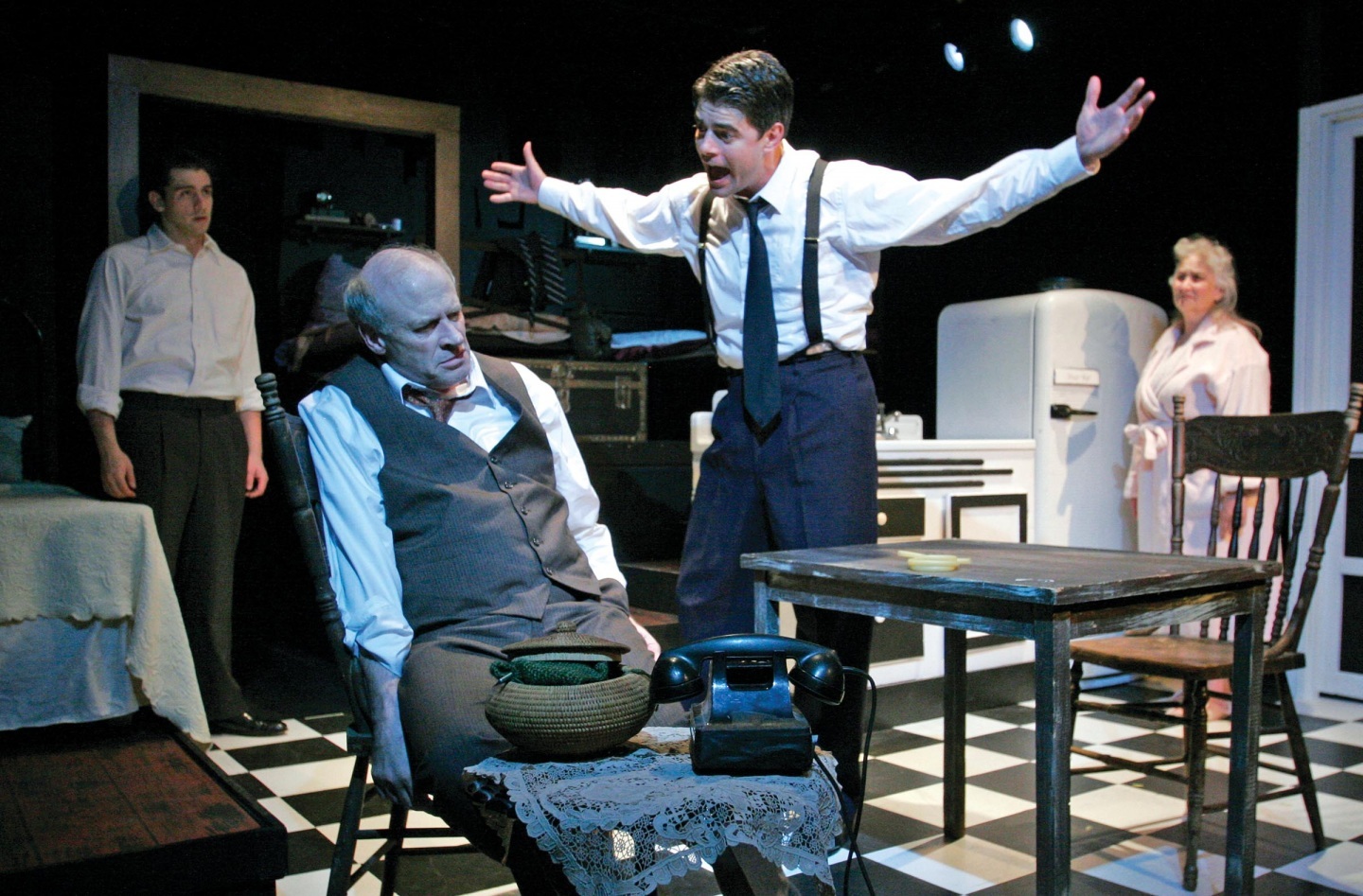 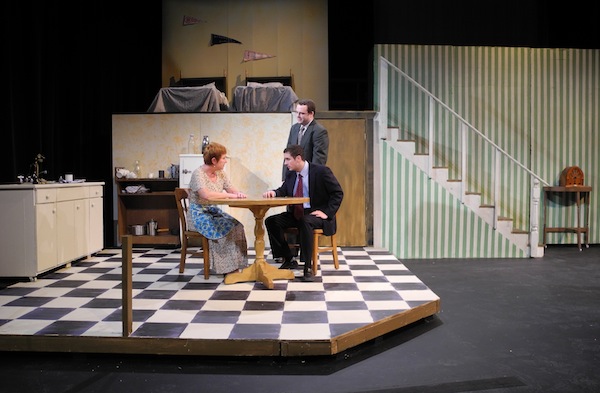 Checkered flooring:
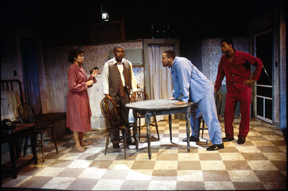 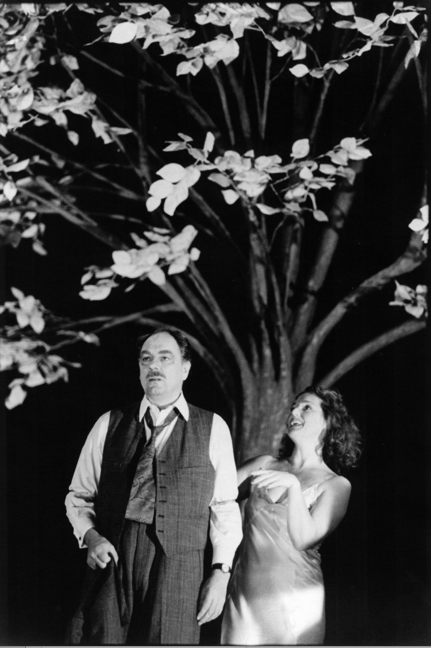 Poetic imagery 
of David Thacker’s
 1996 production
at National Theatre
London
 with Alun Armstrong
 as Willy.
…and checkered wallpaper!
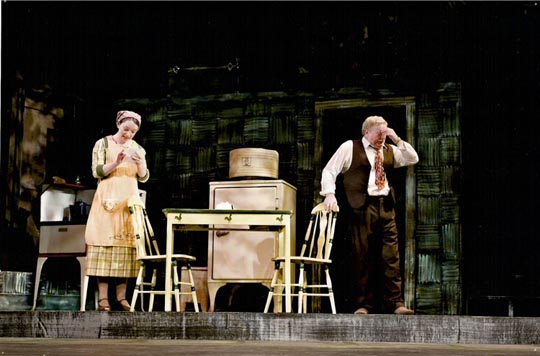 A little more complex:
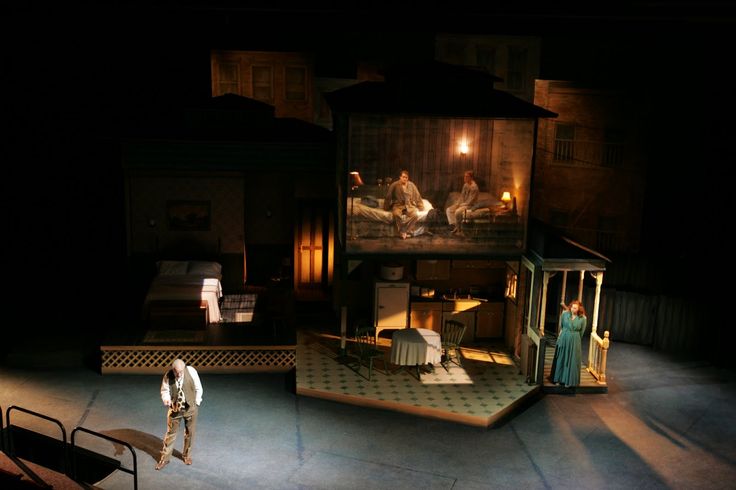 Even more complex:
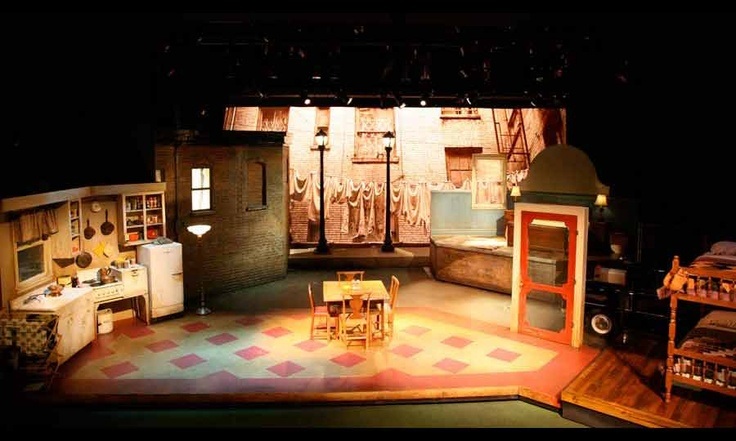 Most complex!
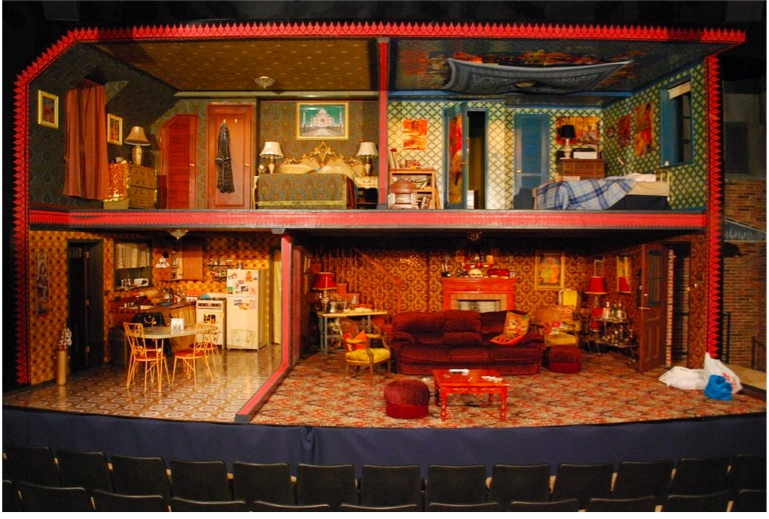 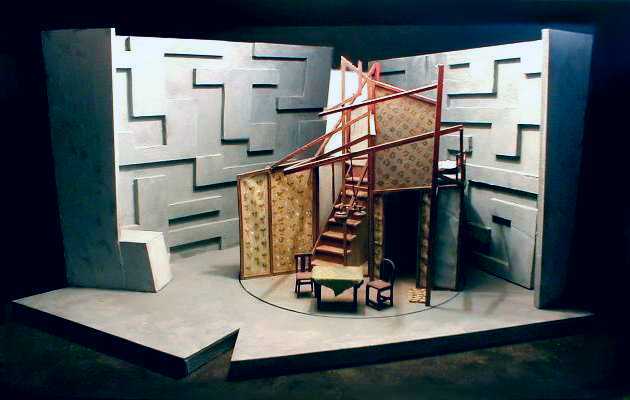 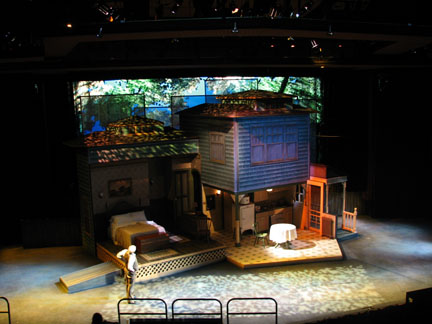 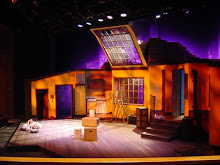 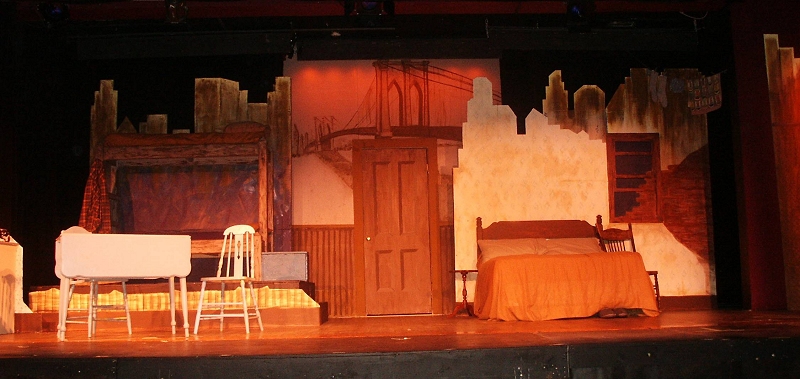 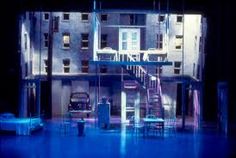 Various representational:
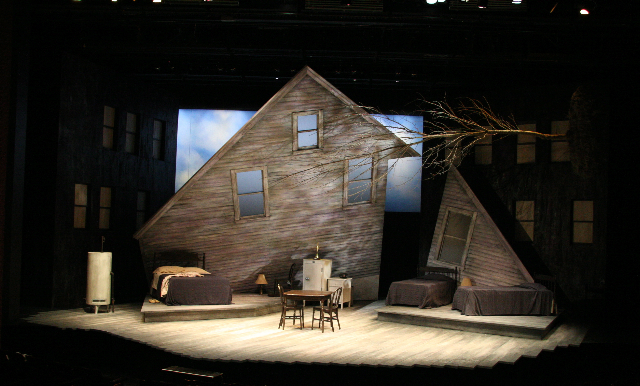 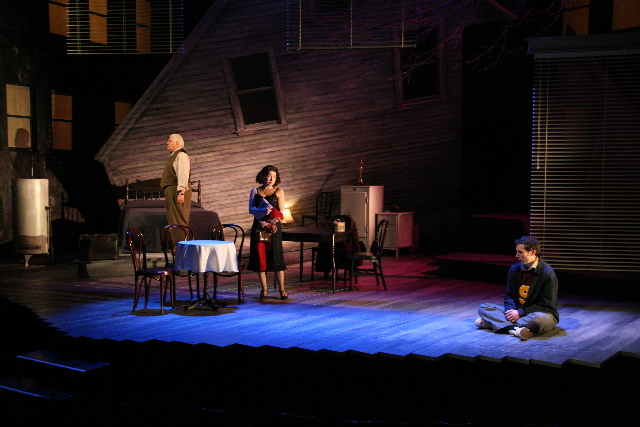 Indiana Repertory Theatre
2007 off-kilter design:
Note the backdrop shadow (and red checkered flooring)!
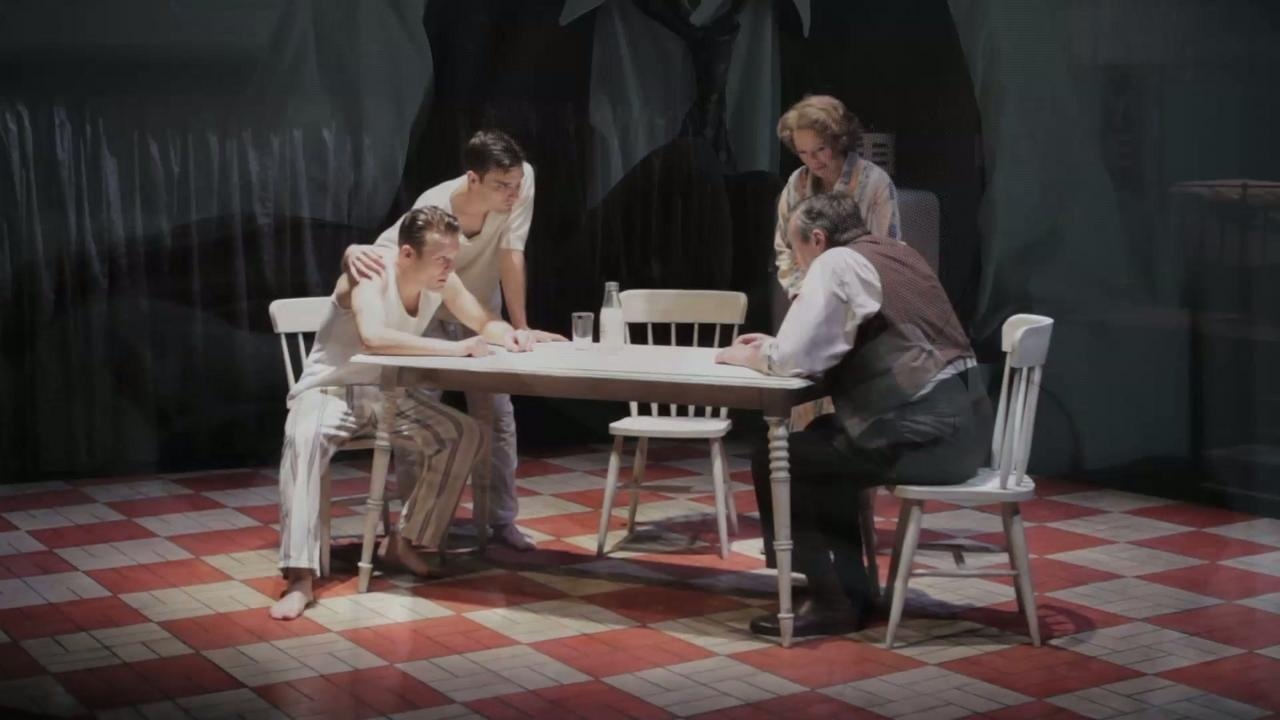 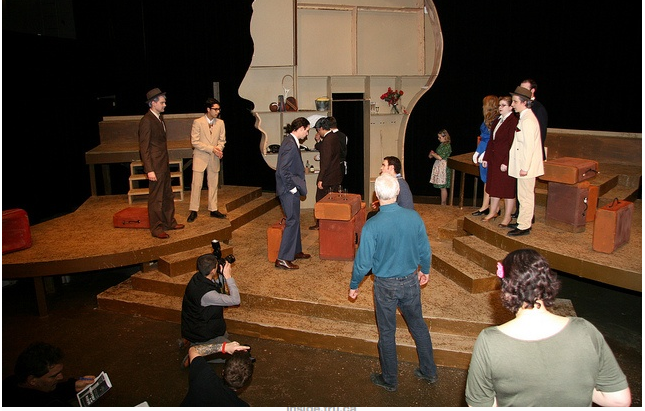 Thompson River University’s giant head!
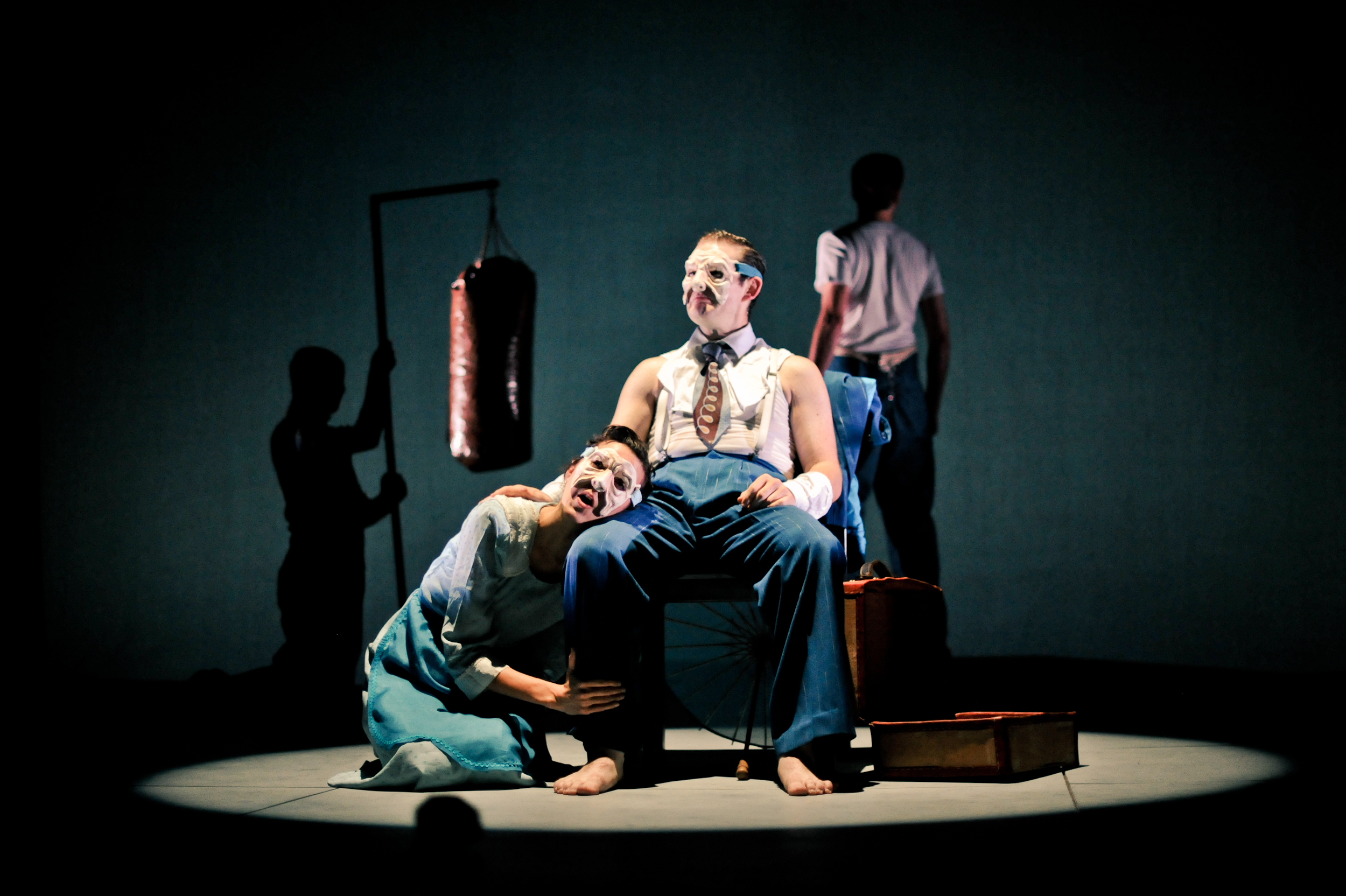 Theatre Mitu: highly representational production
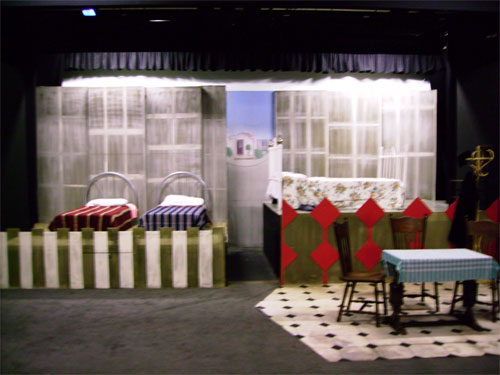 Modern sets:
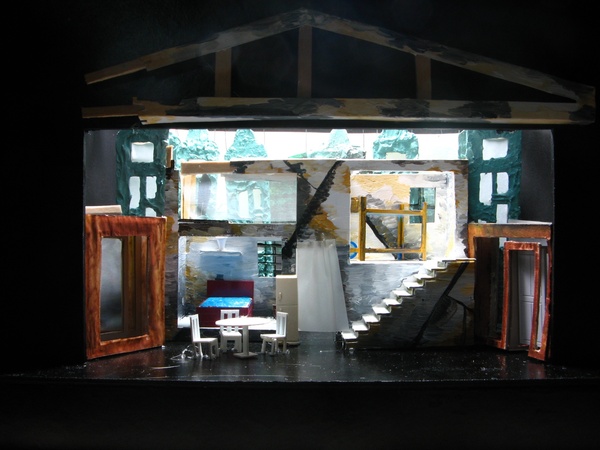 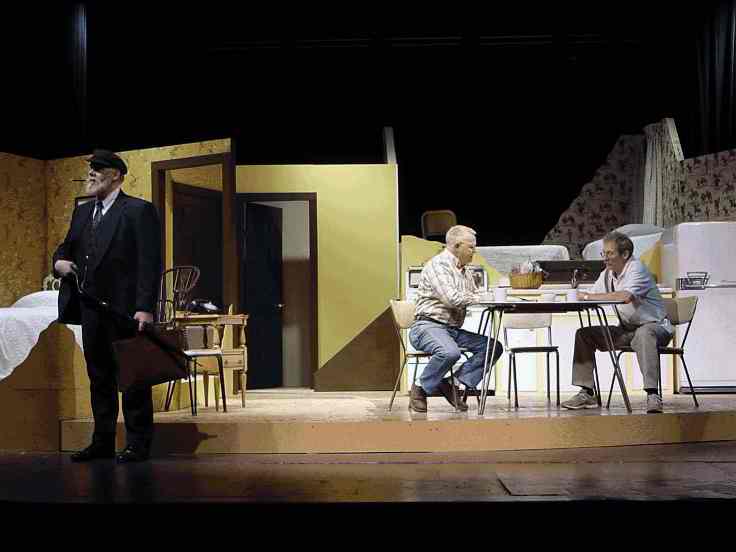 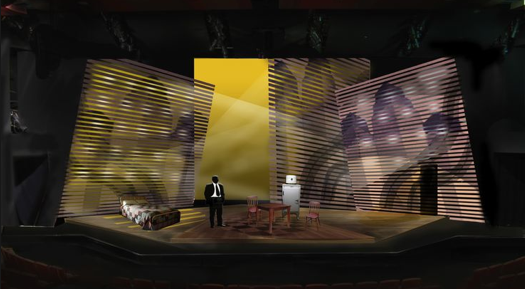 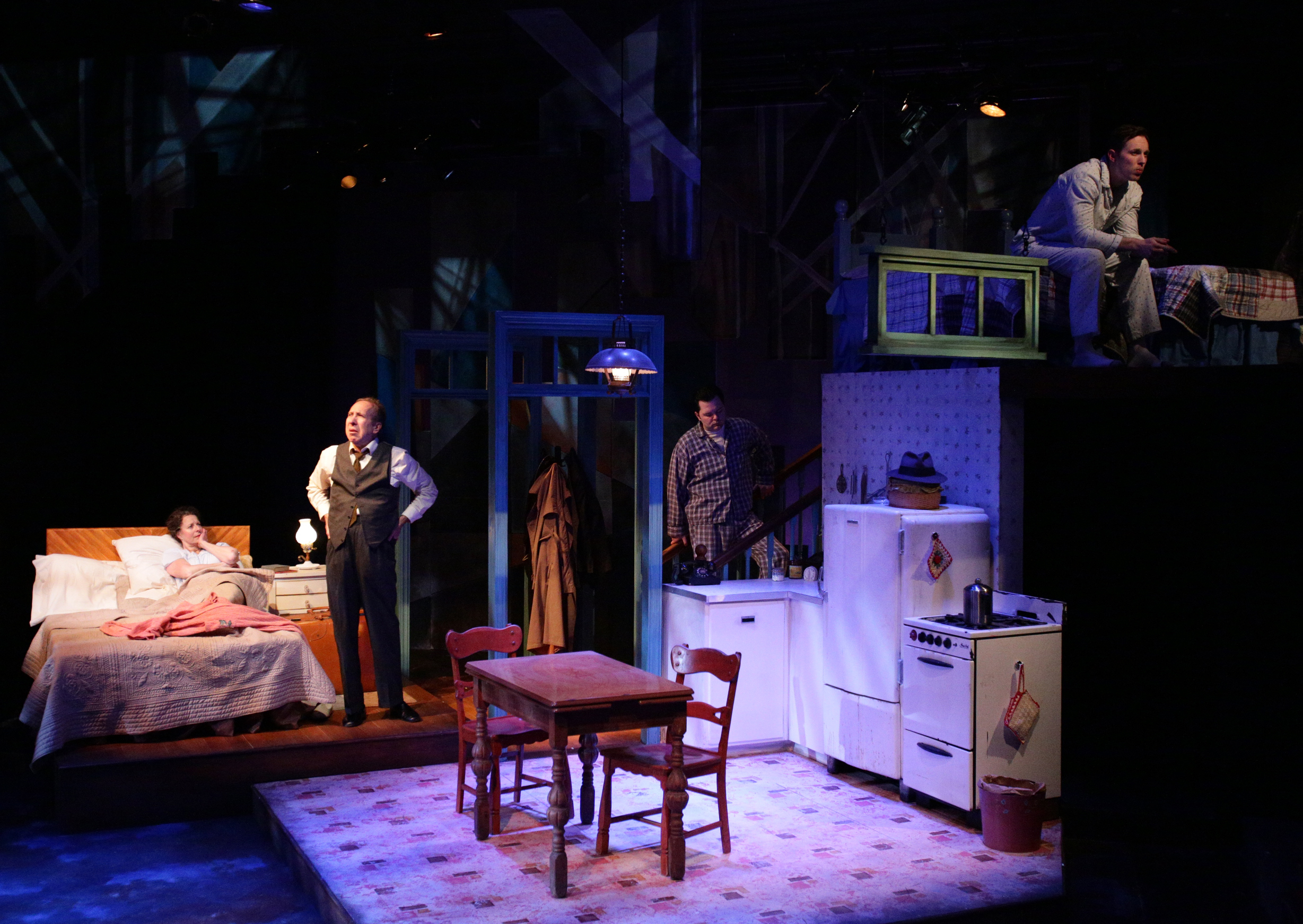 Lyric Theatre
Boston 2014
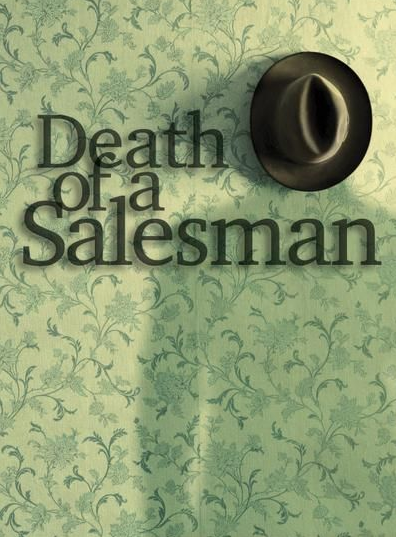 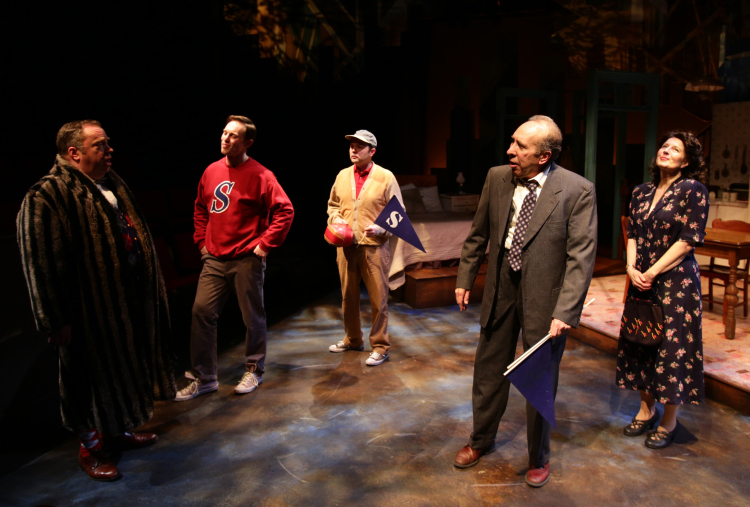